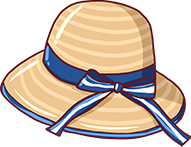 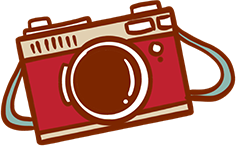 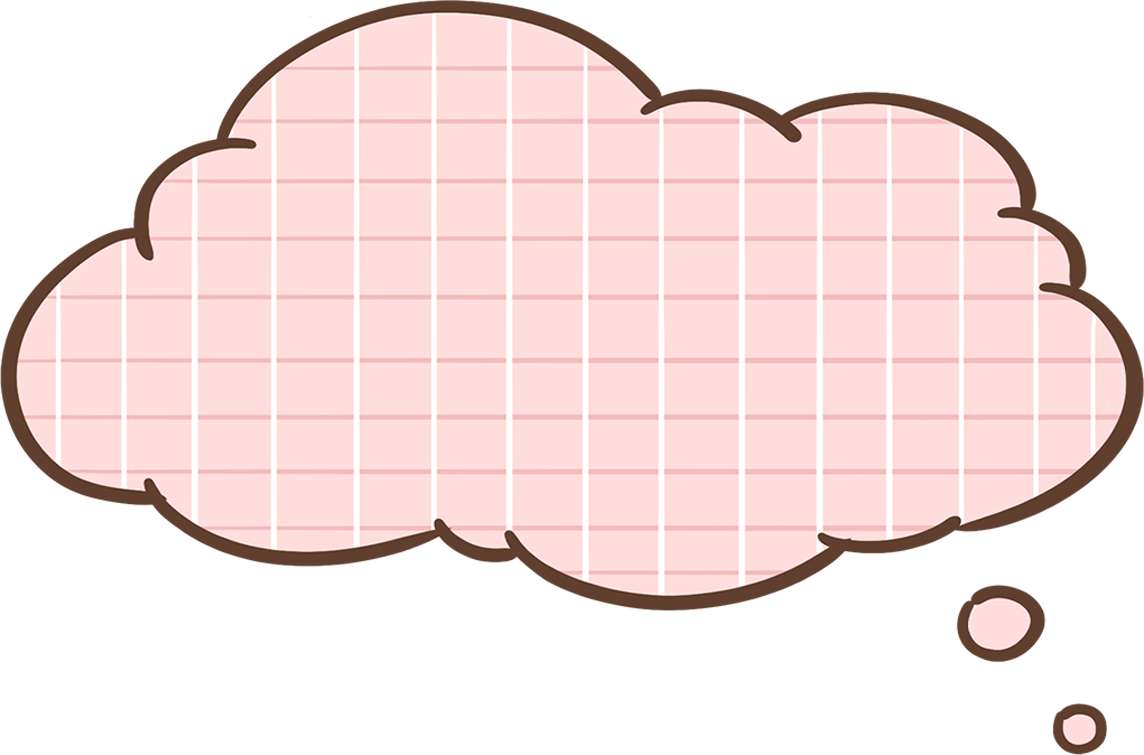 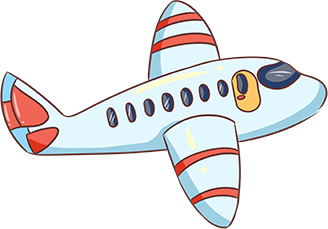 01
01
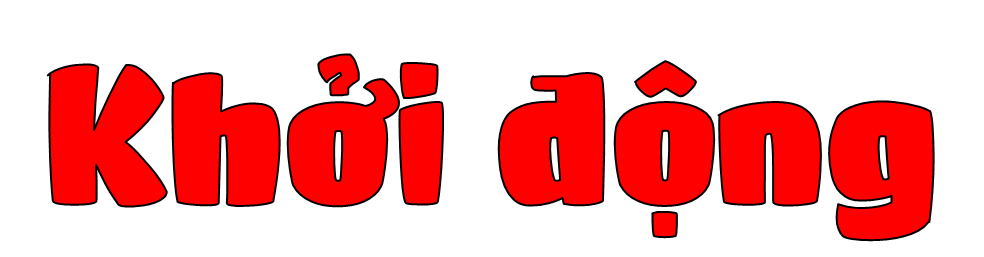 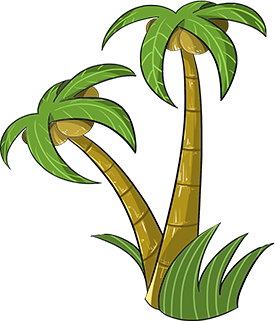 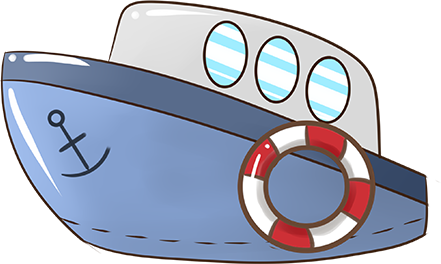 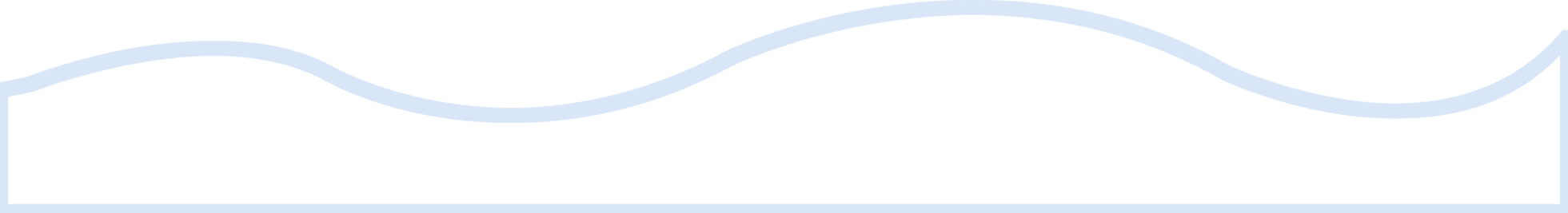 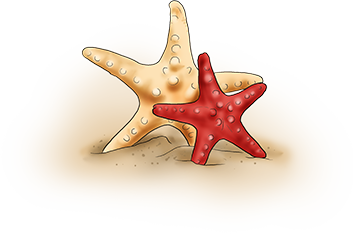 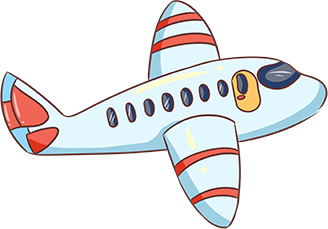 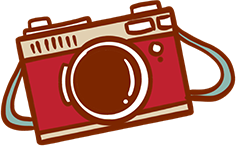 Giải bài toán
Có 9 người muốn sang sông cùng lúc mà mỗi thuyền chỉ chở được 2 người (không kể bác lái đò). Hỏi cần mấy chiếc thuyền để chở hết số khách đó sang sông?
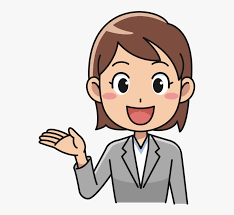 Đáp án: Cần 5 chiếc thuyền để chở hết 9 khách qua sông cùng lúc.
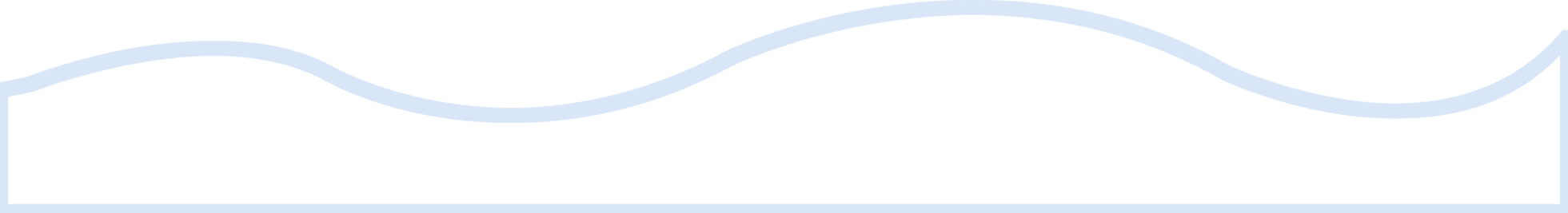 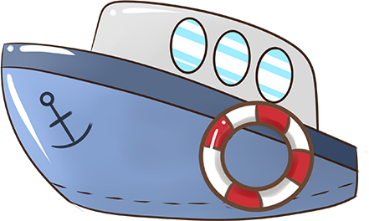 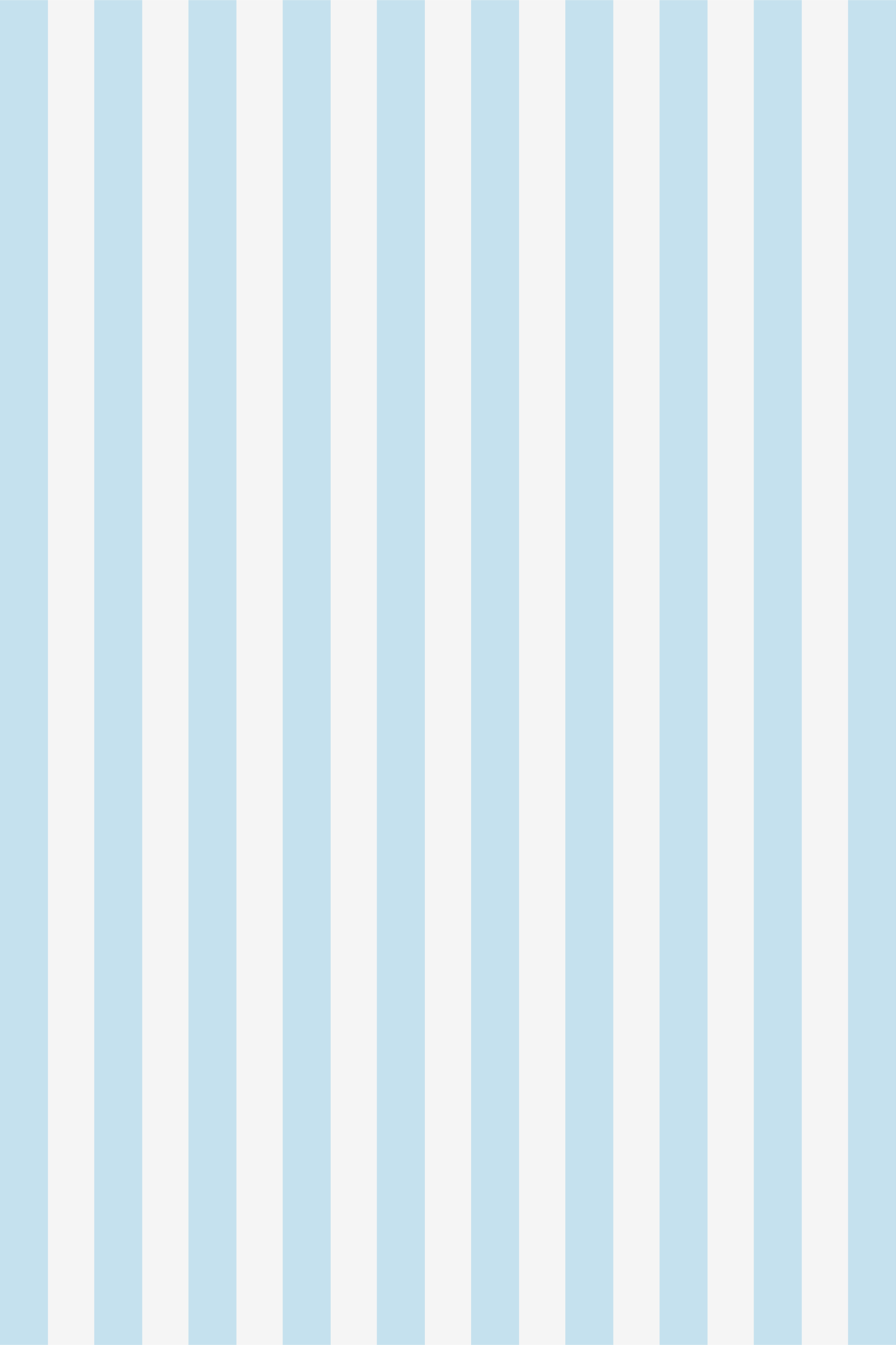 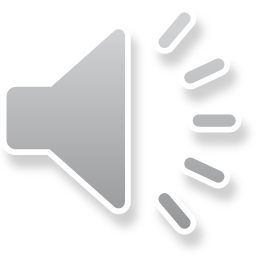 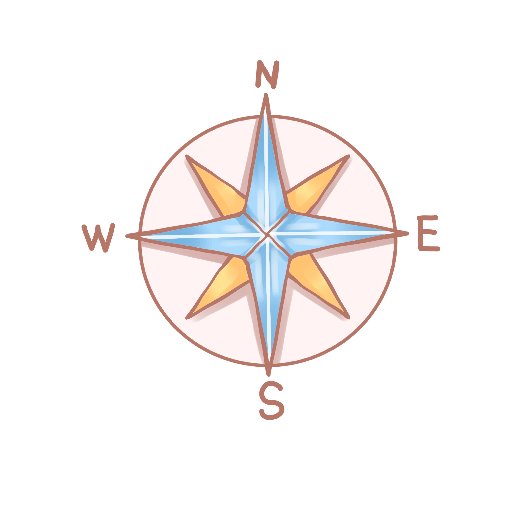 Thứ ... ngày ... tháng ... năm
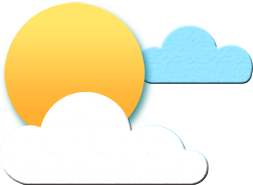 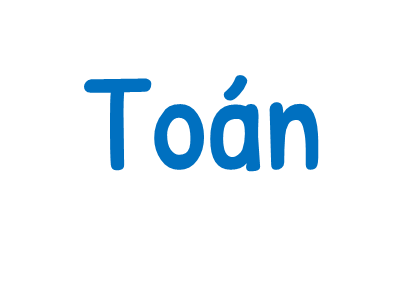 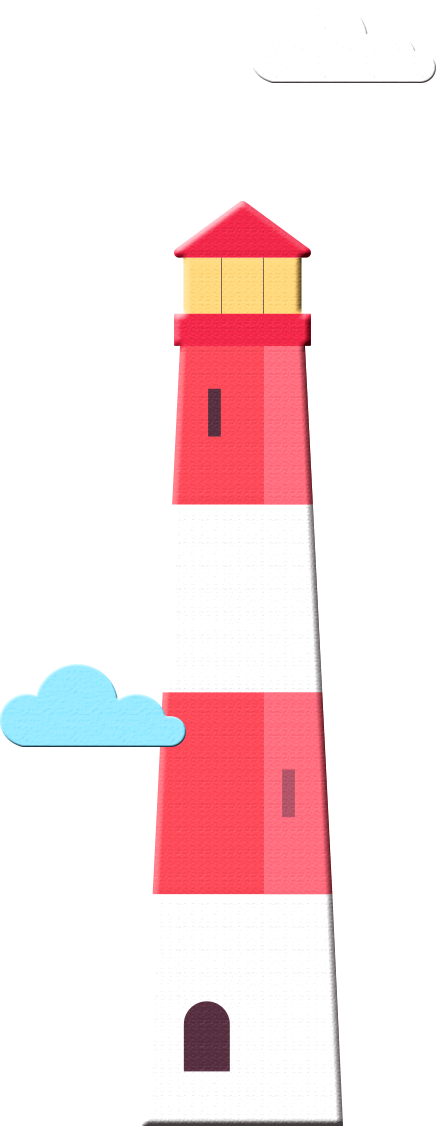 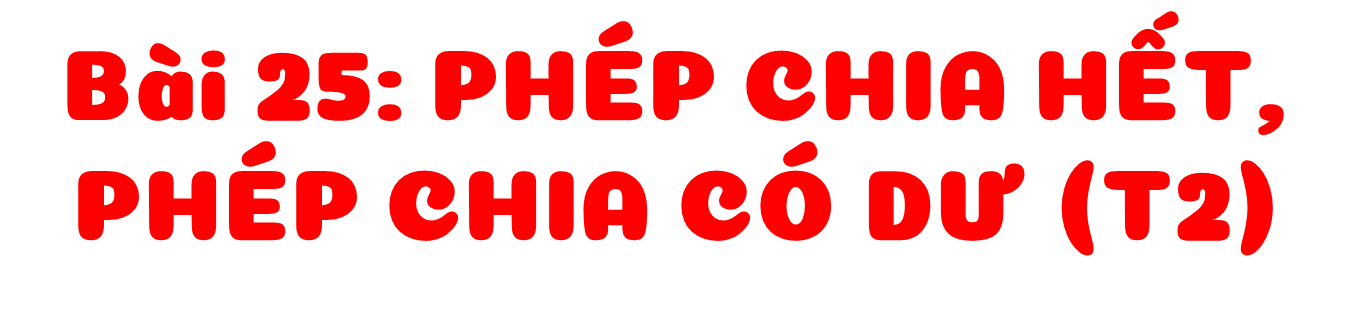 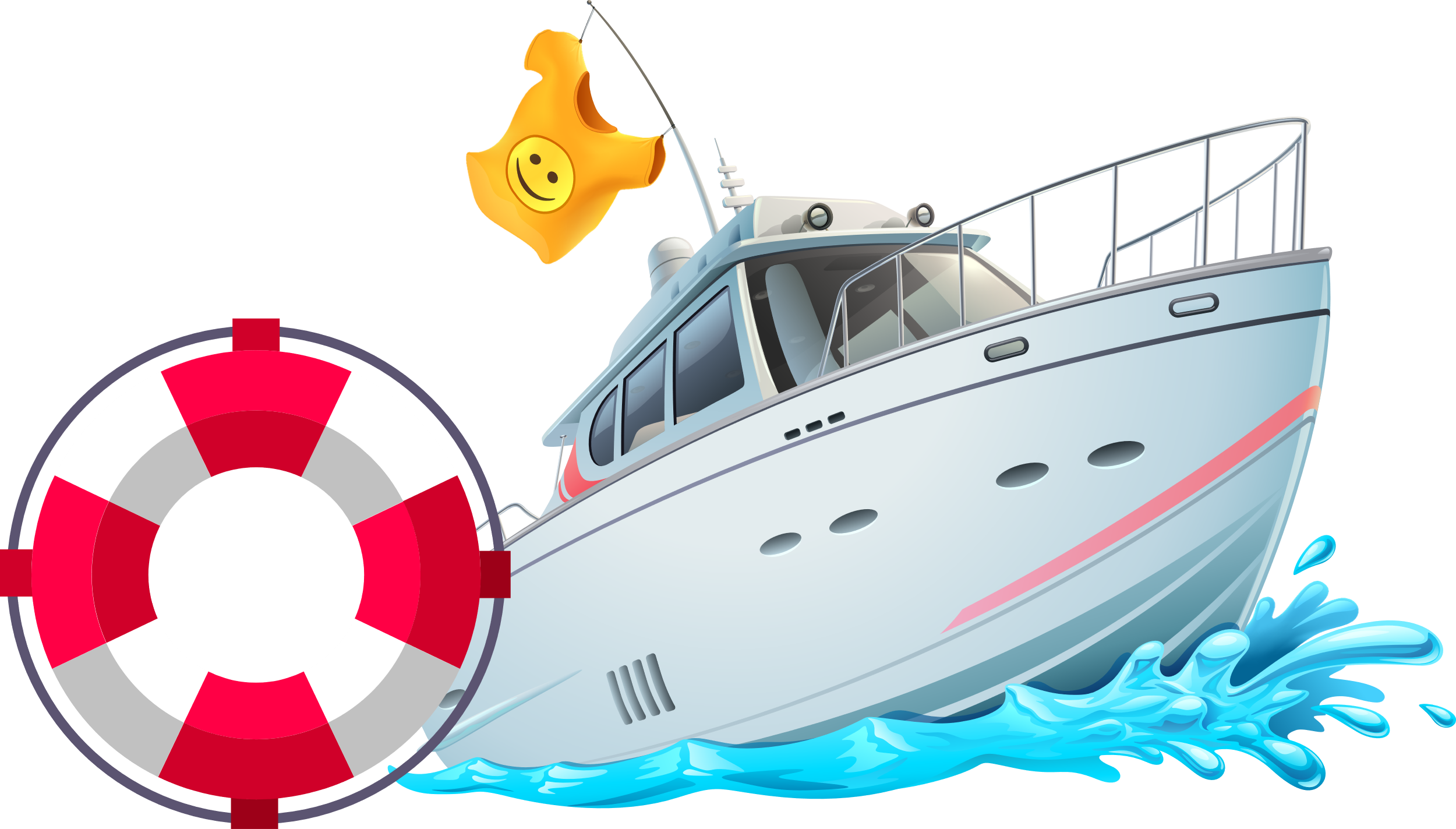 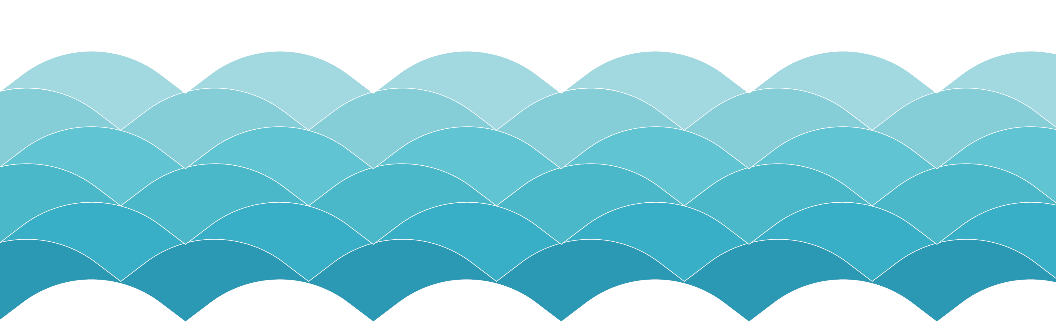 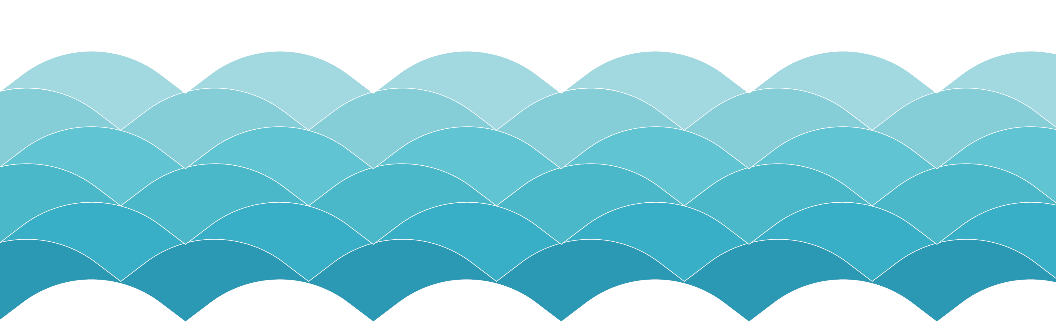 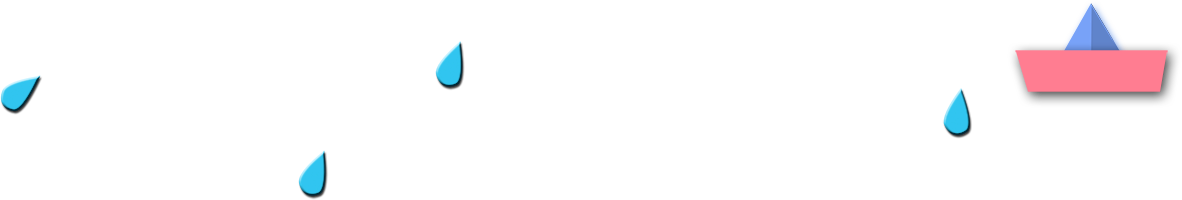 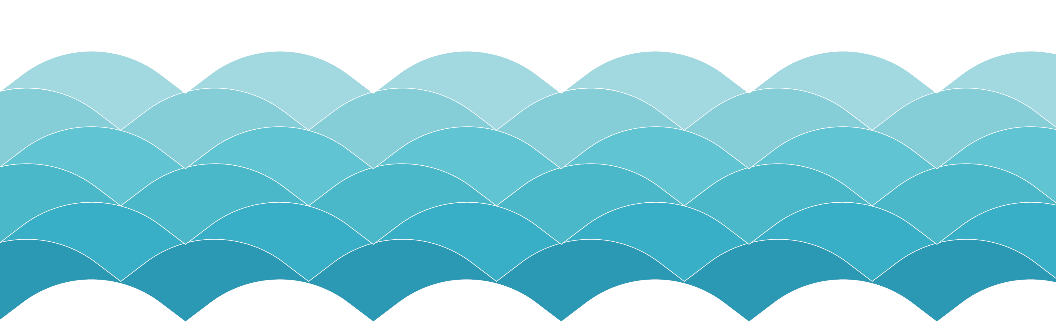 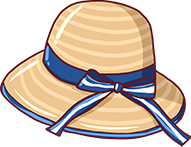 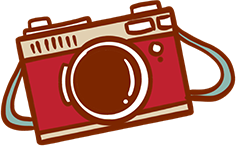 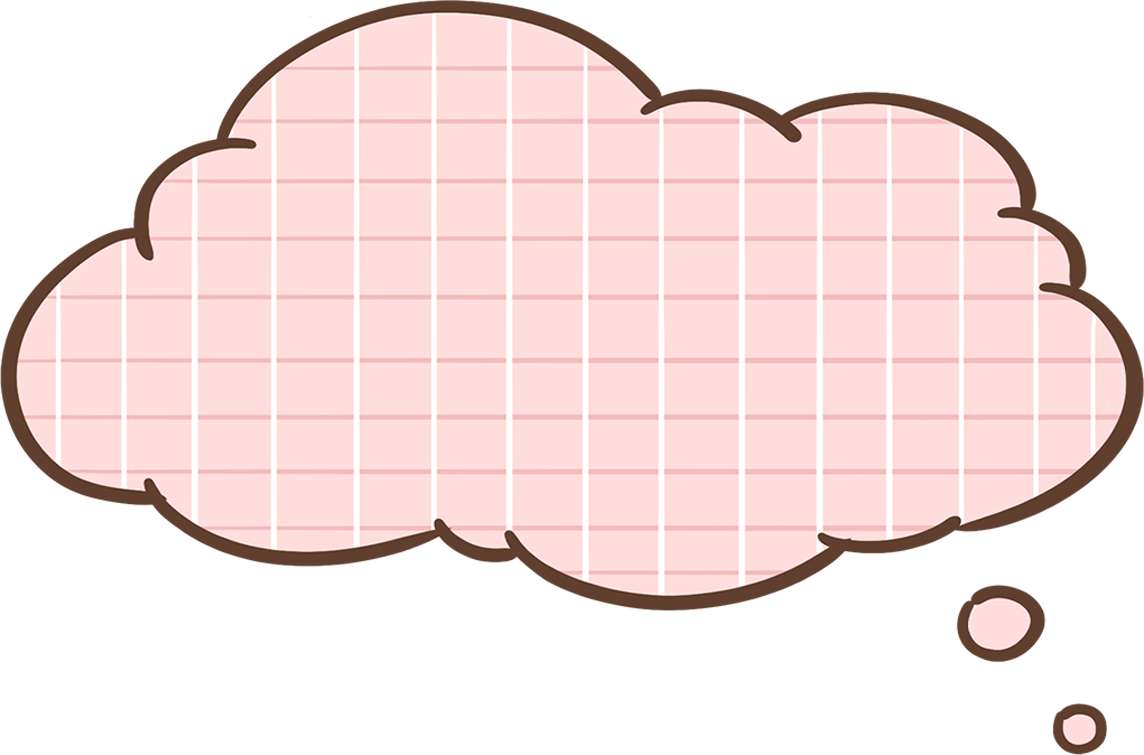 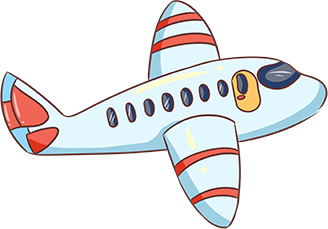 01
02
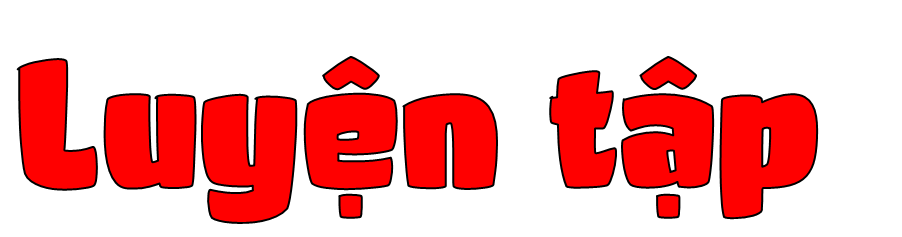 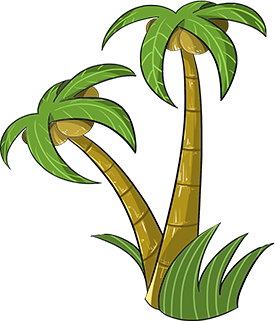 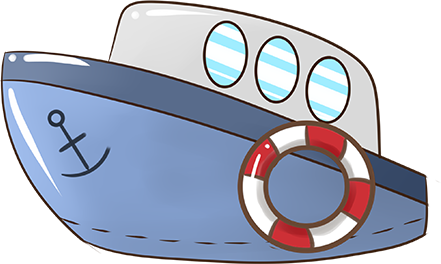 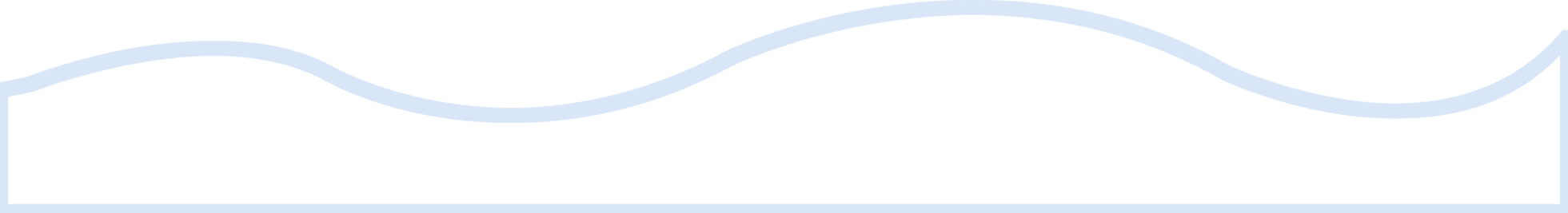 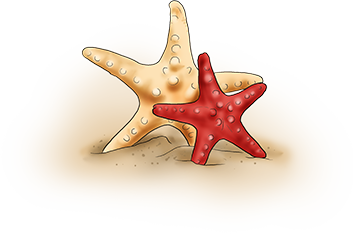 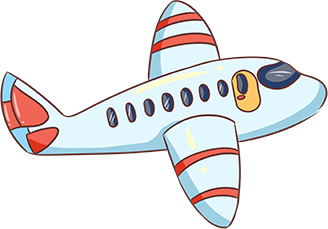 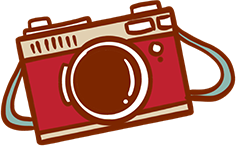 1. a) Tính
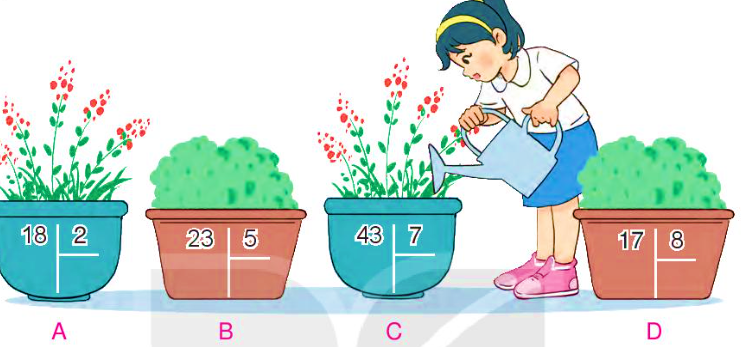 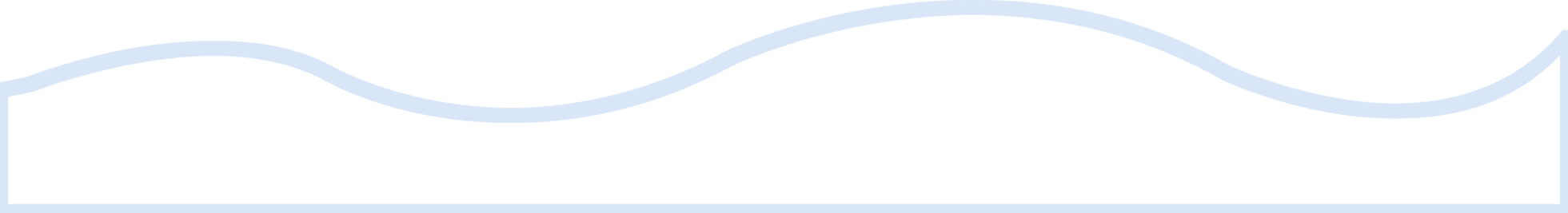 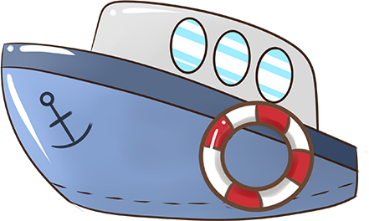 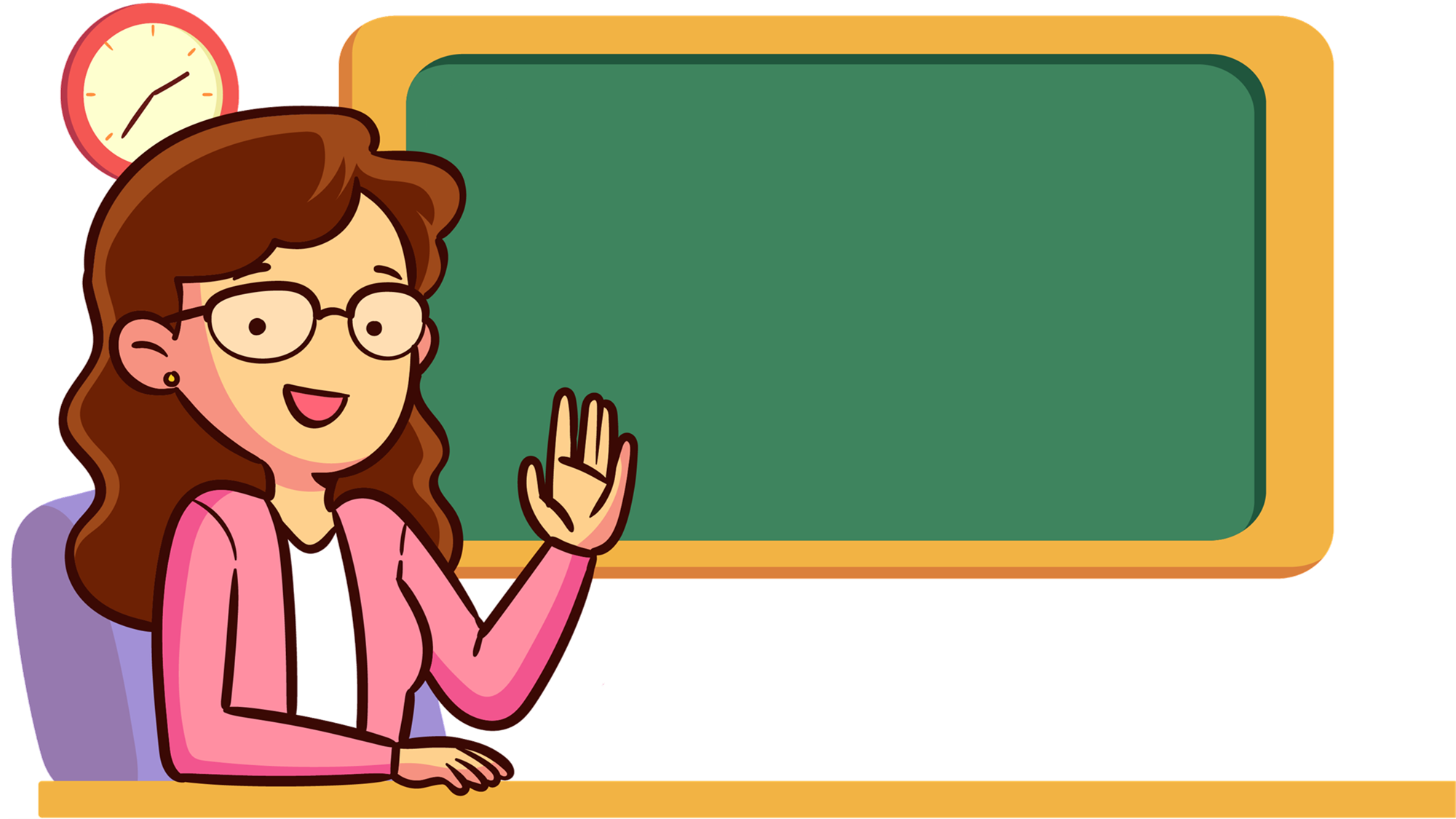 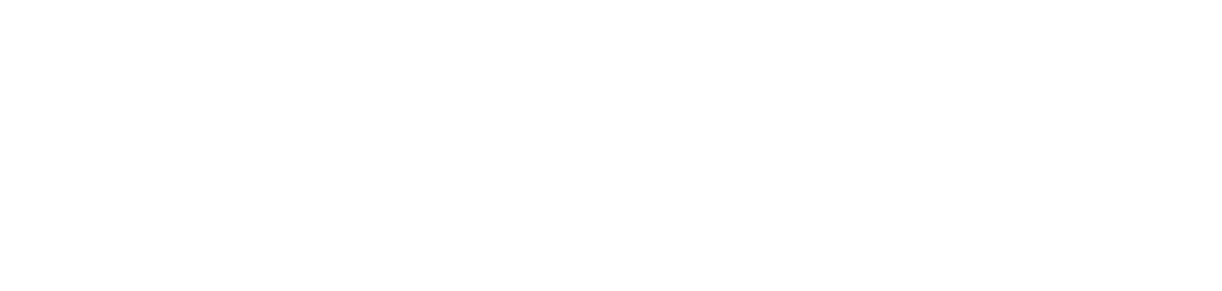 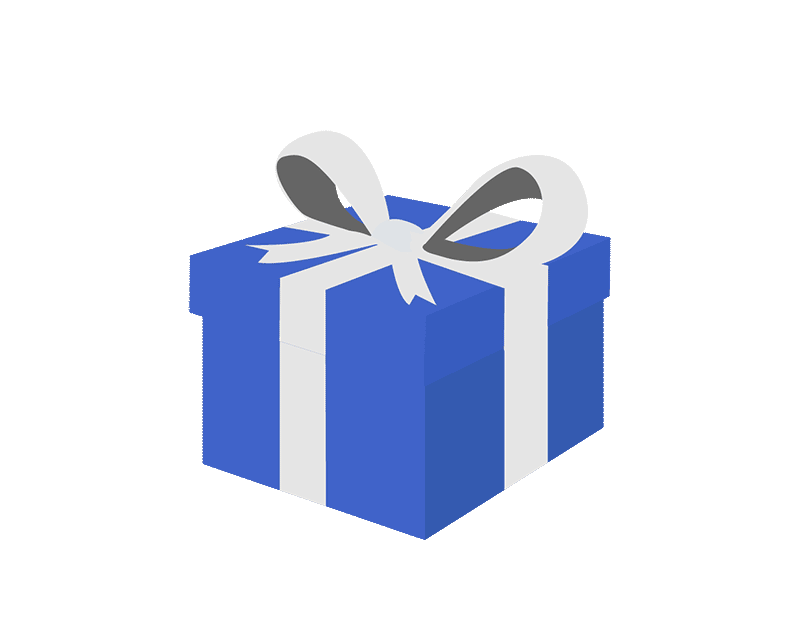 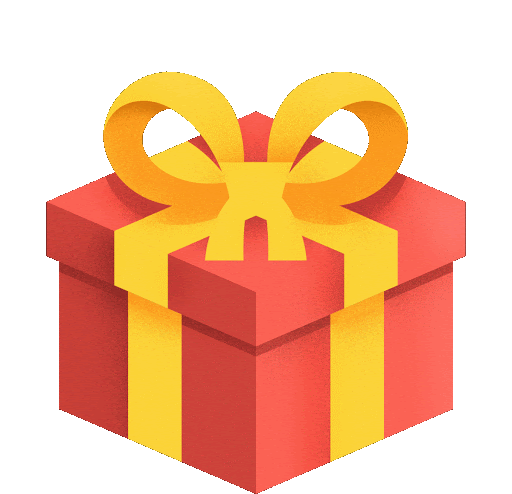 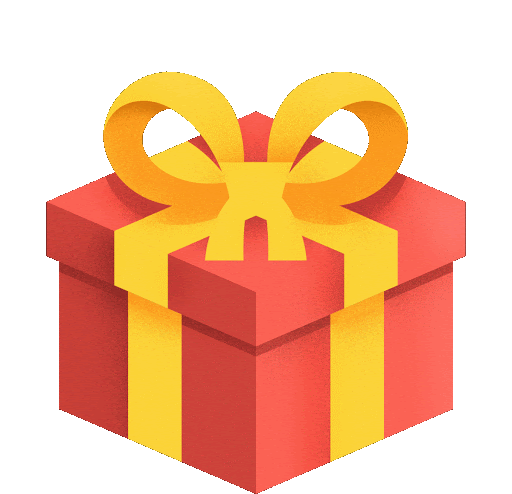 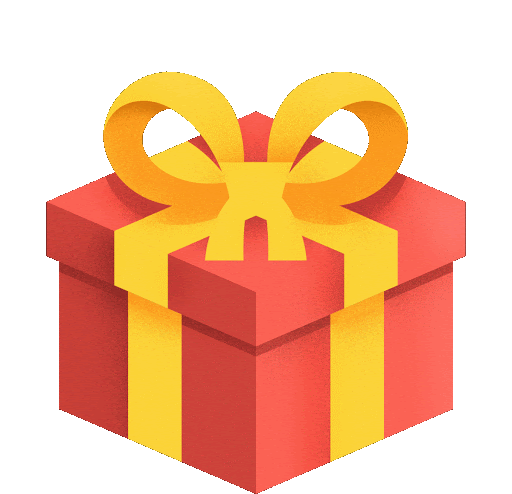 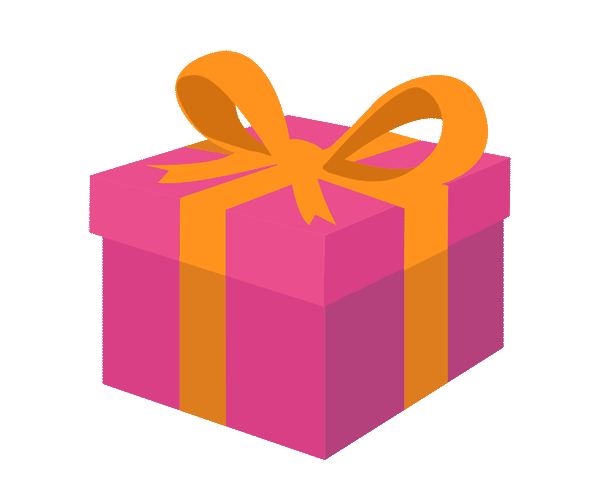 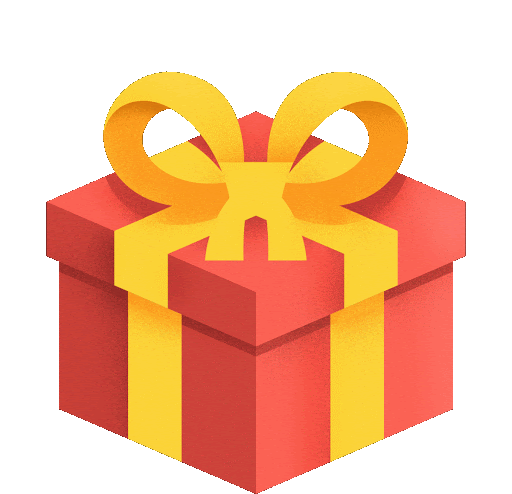 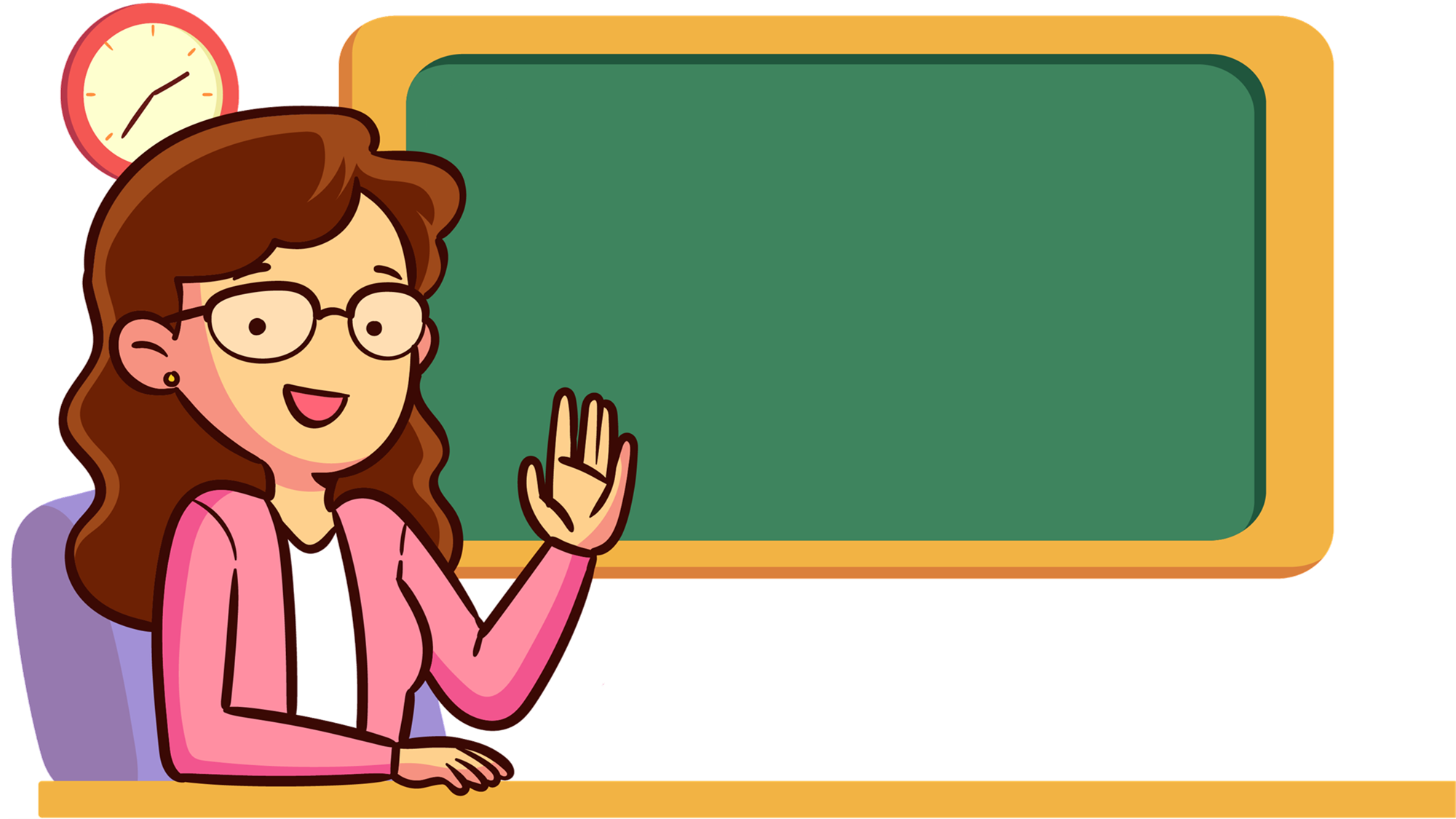 Học tiếp
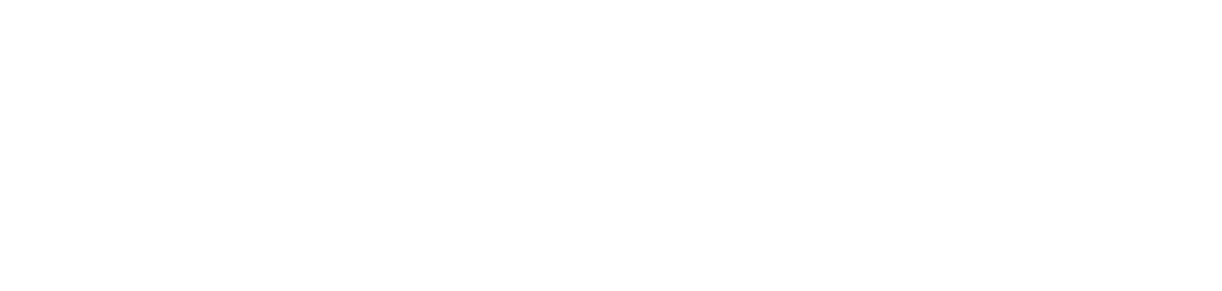 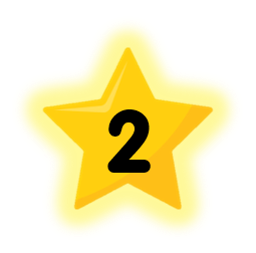 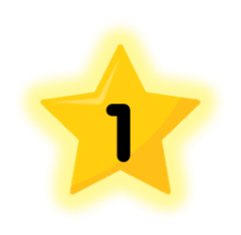 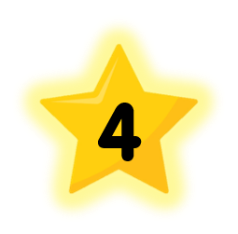 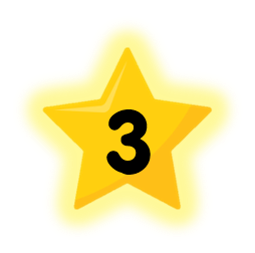 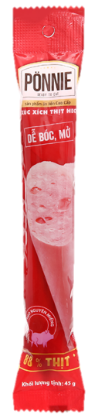 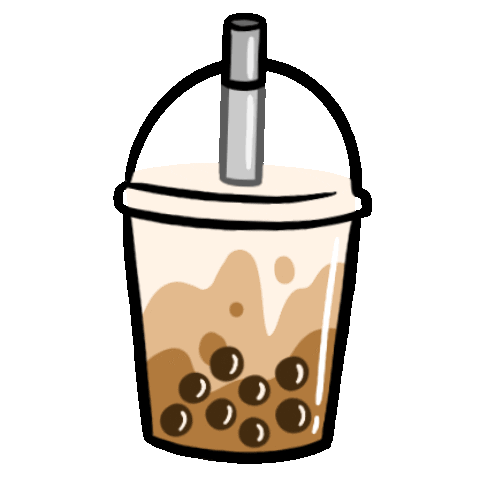 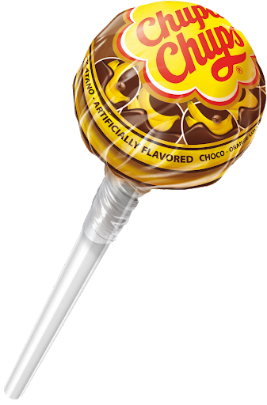 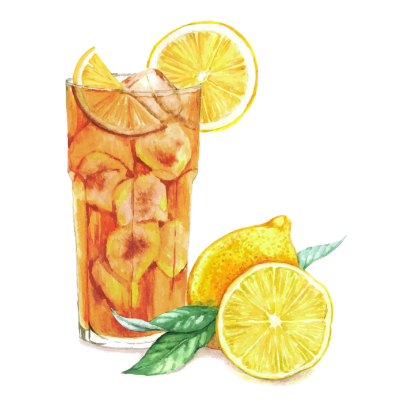 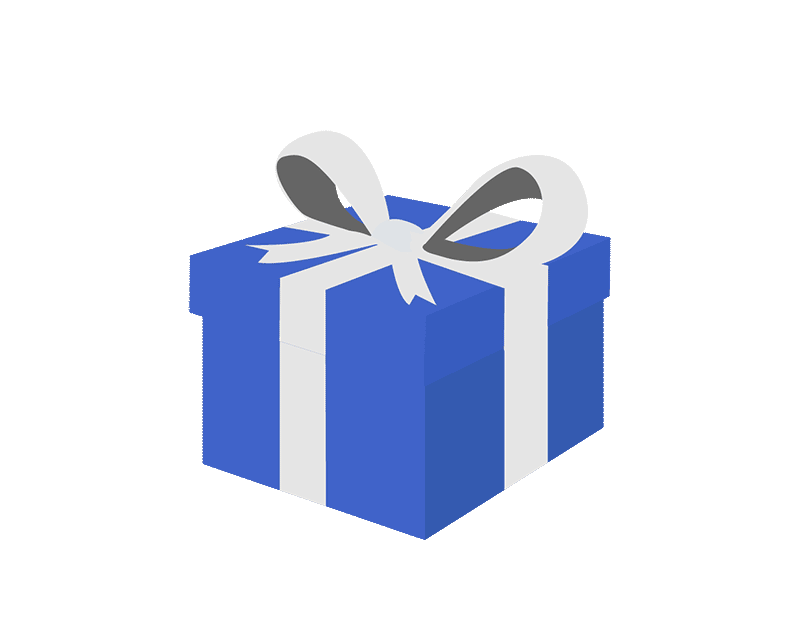 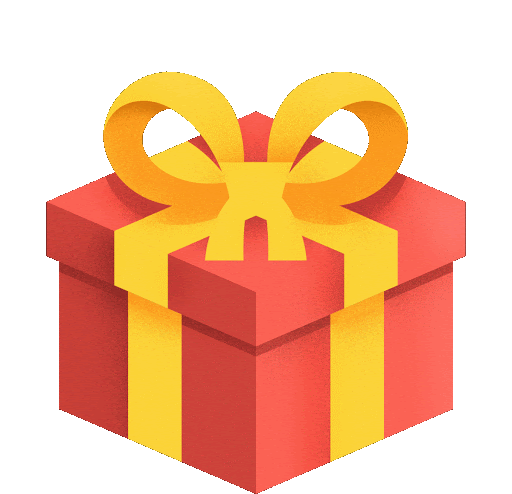 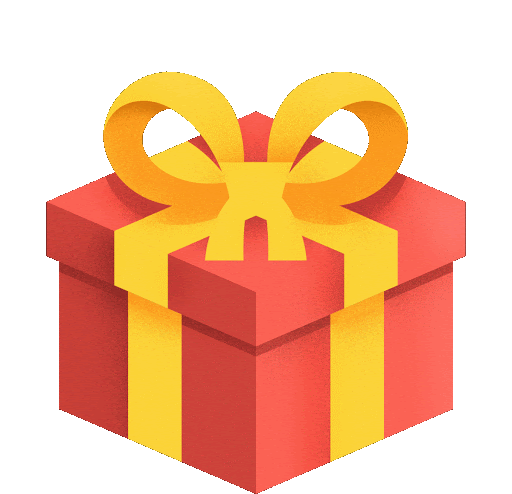 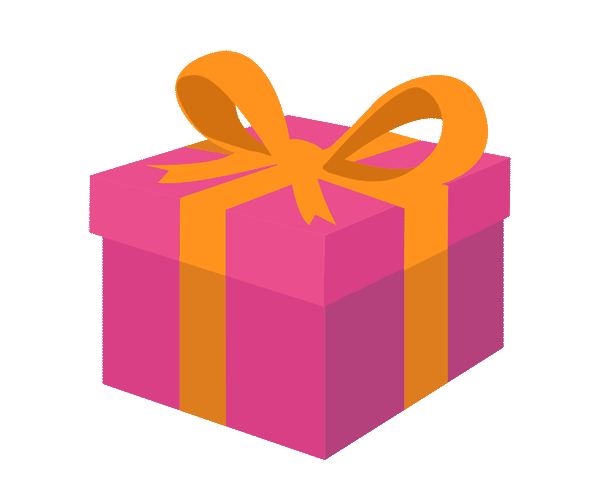 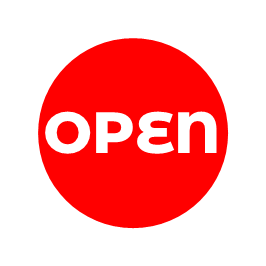 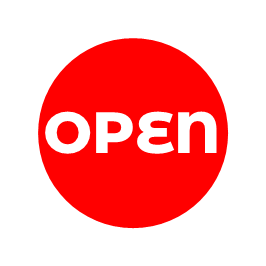 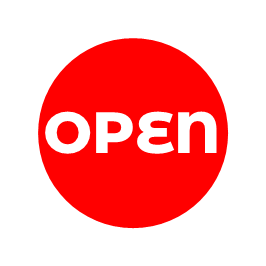 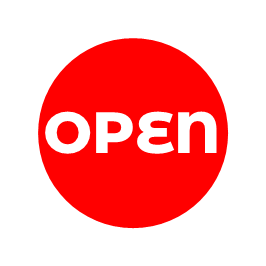 [Speaker Notes: Bấm vào số để ra câu hỏi, trả lời xong bấm hộp quà để quay về
Rồi bấm vào hộp quà tương ứng bên dưới để mở ra món quà bí mật]
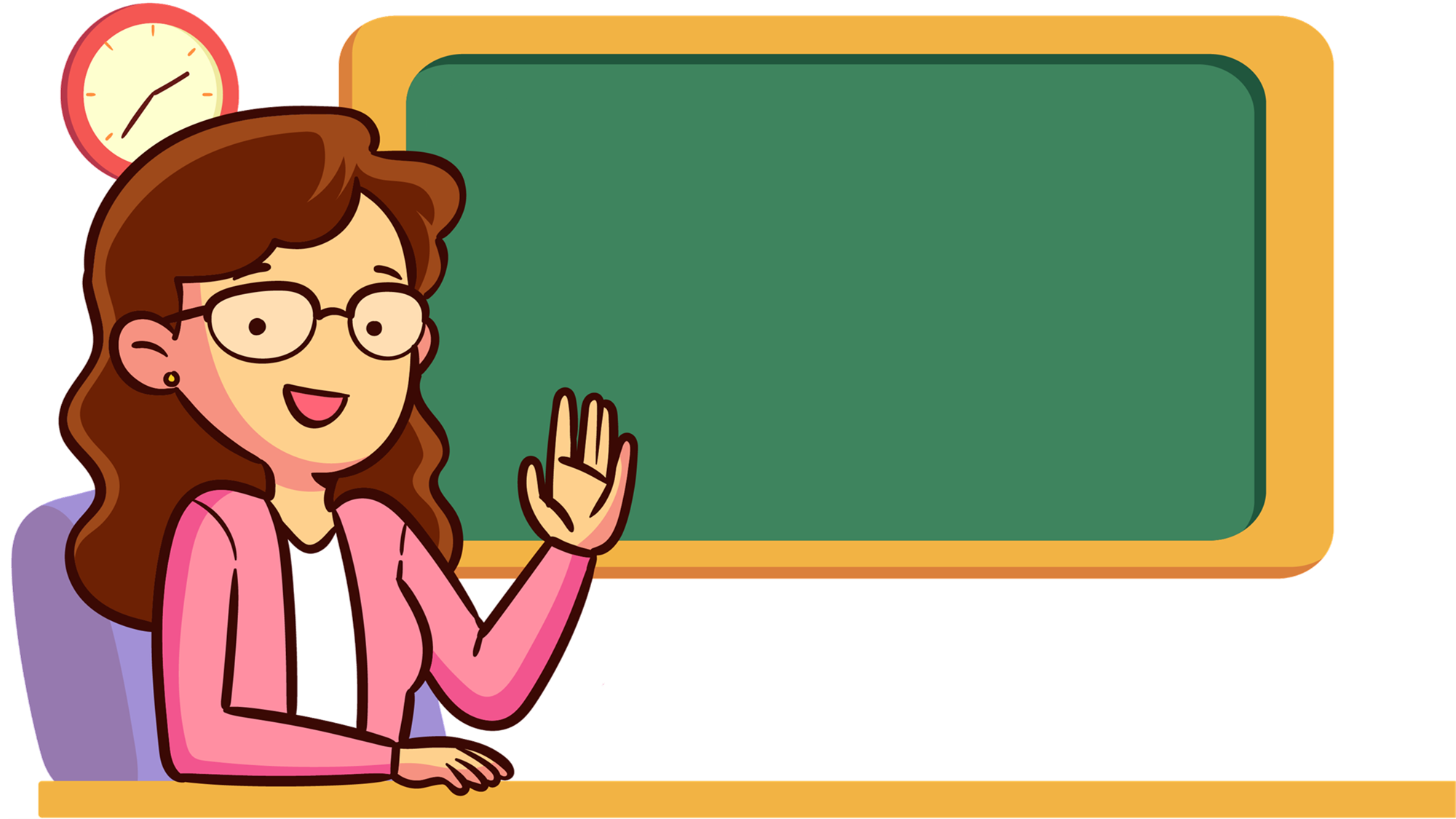 18  2
18
9
0
Đáp án: 9
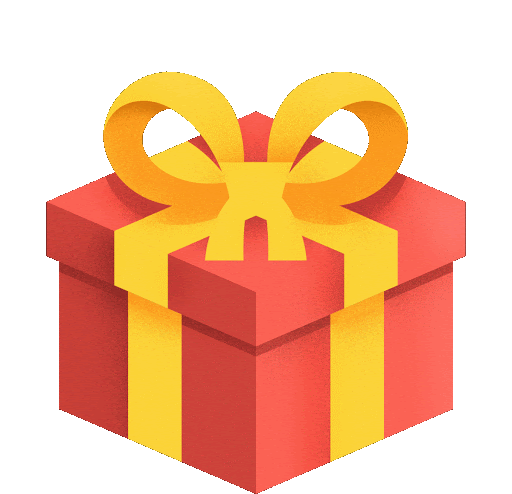 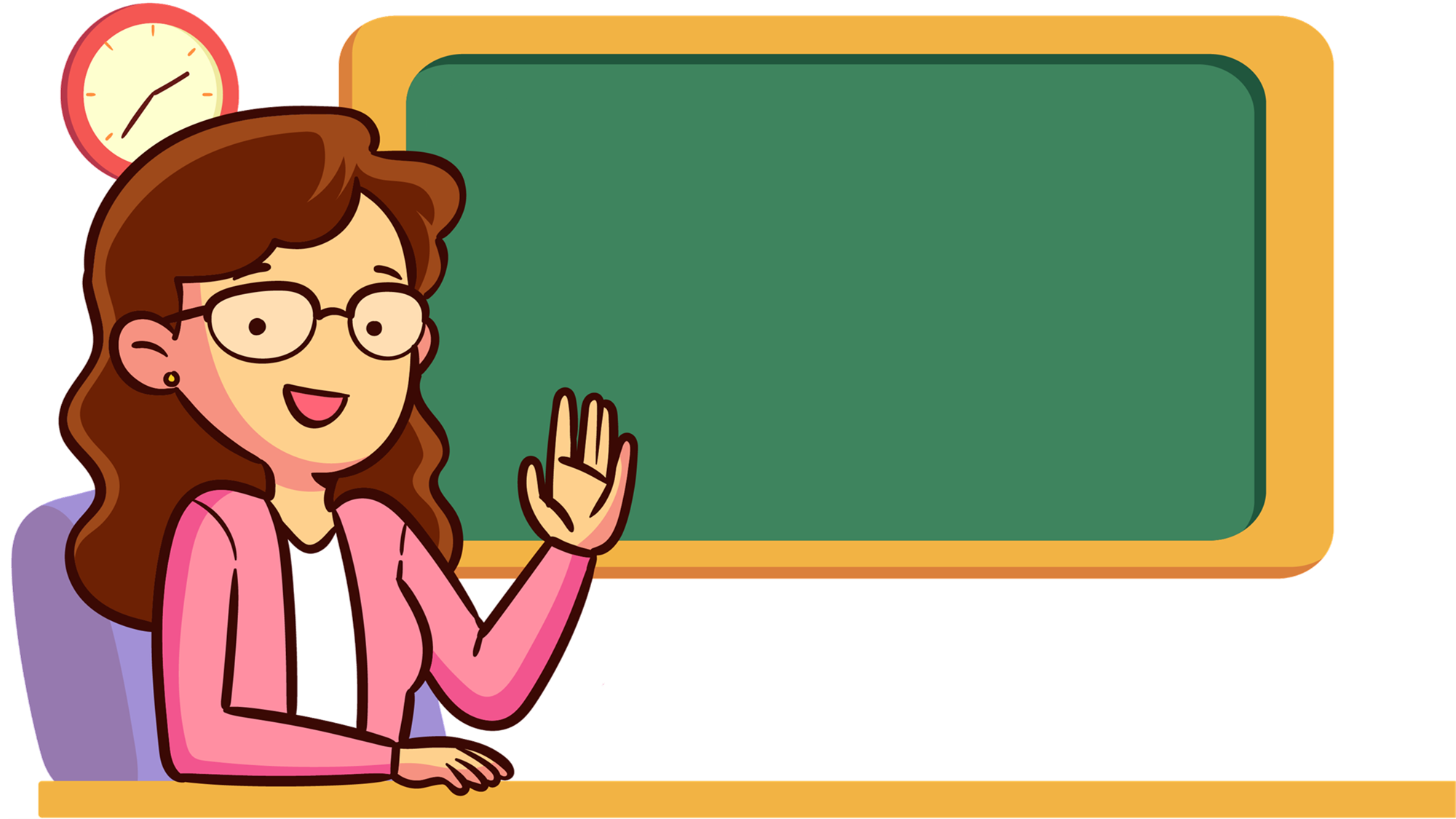 23  5
20
4
3
Đáp án: 4 (dư 3)
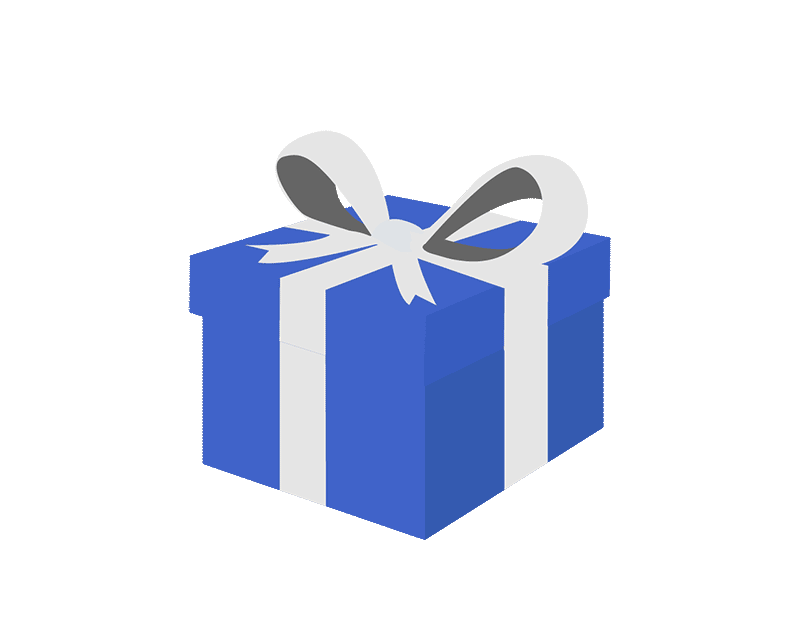 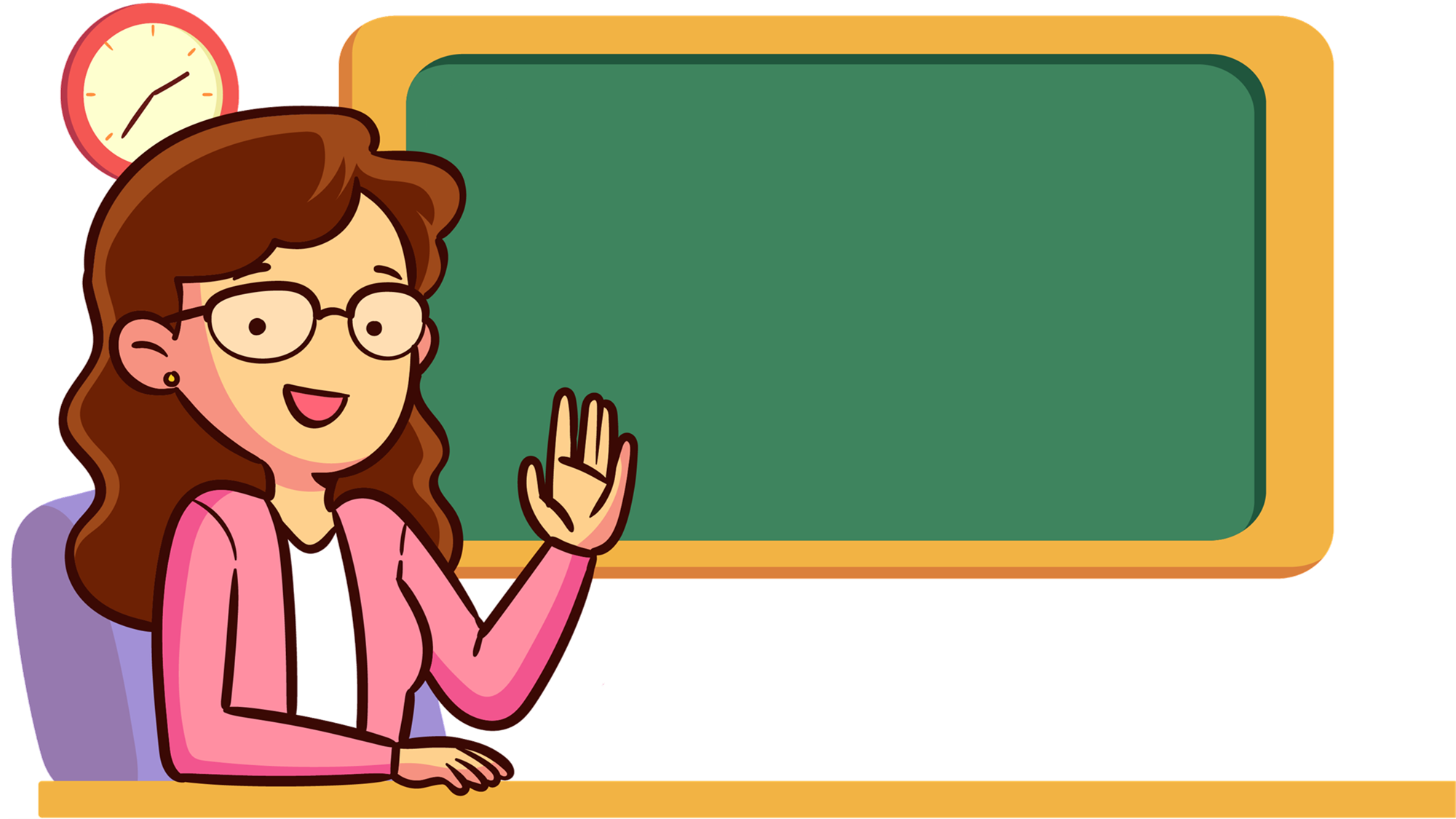 43  7
42
6
1
Đáp án: 6 (dư 1)
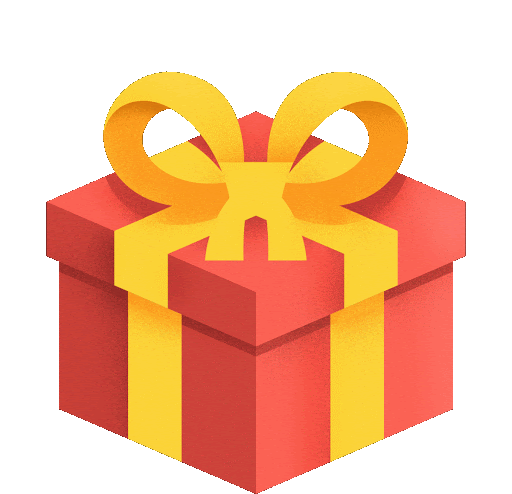 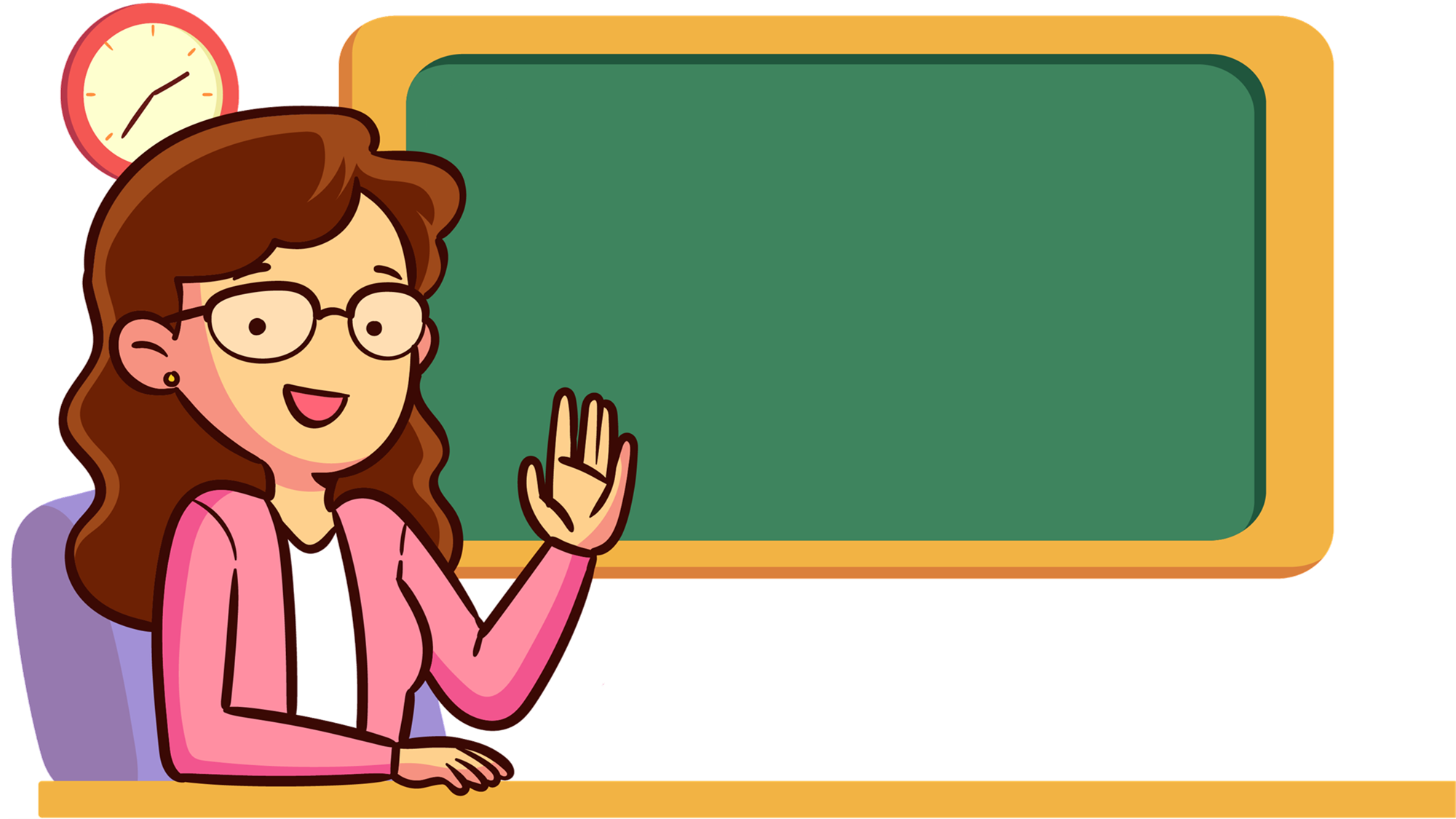 17  8
16
2
1
Đáp án: 2 (dư 1)
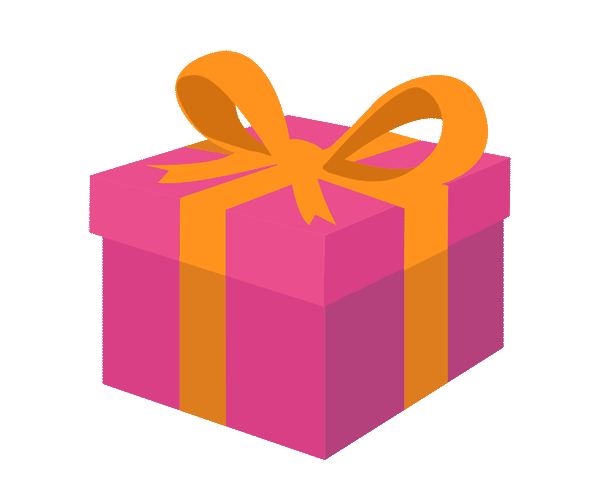 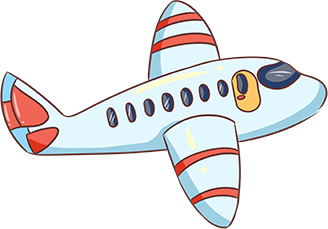 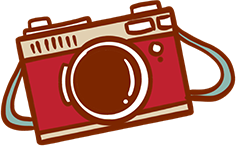 1. b) Chậu cây nào ở câu a ghi phép chia có số dư là 3?
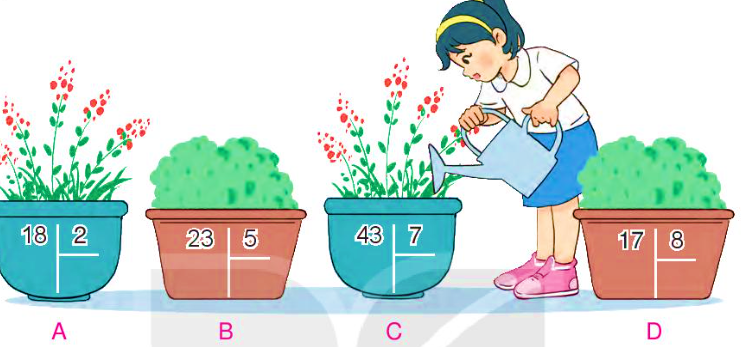 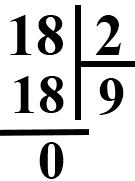 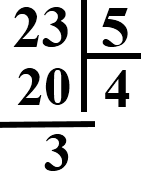 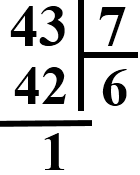 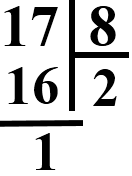 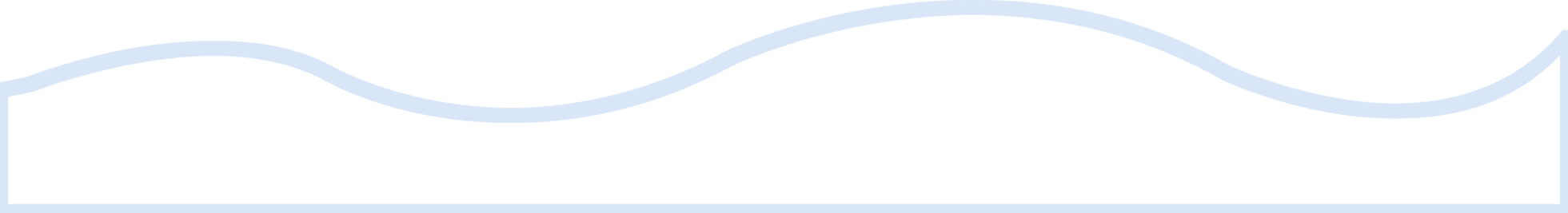 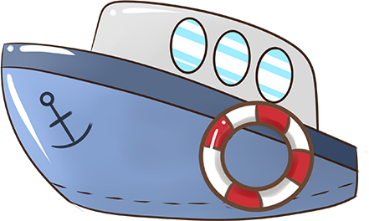 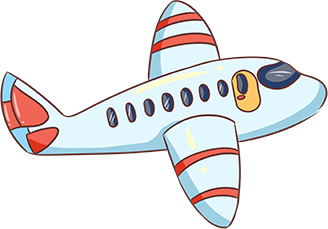 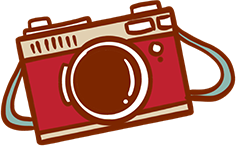 2. Chọn số dư của mỗi phép chia dưới đây
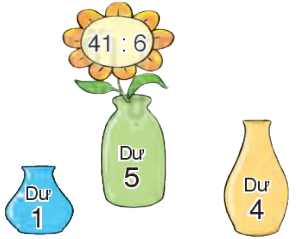 = 2 (dư 5)
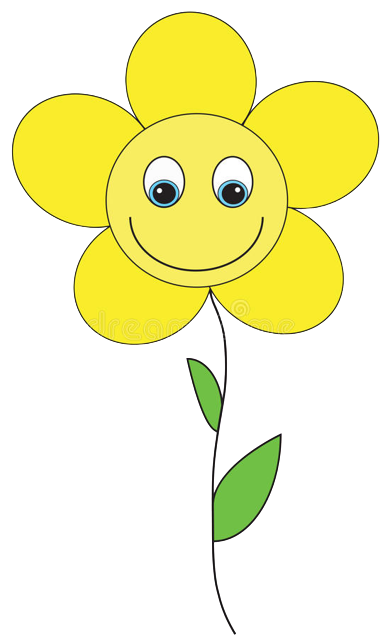 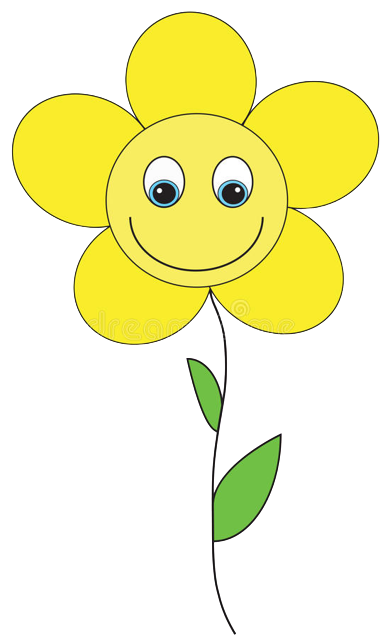 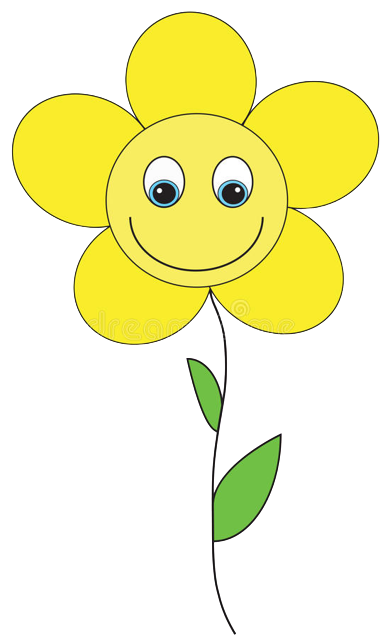 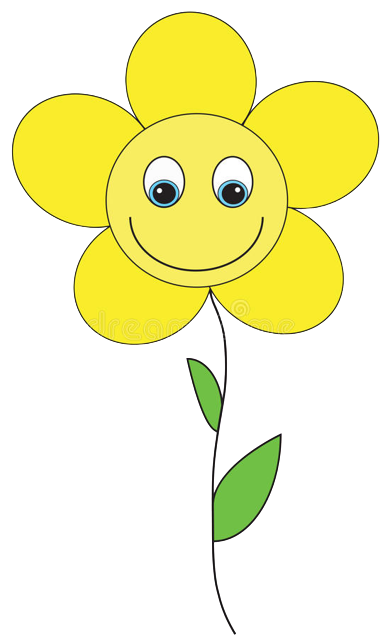 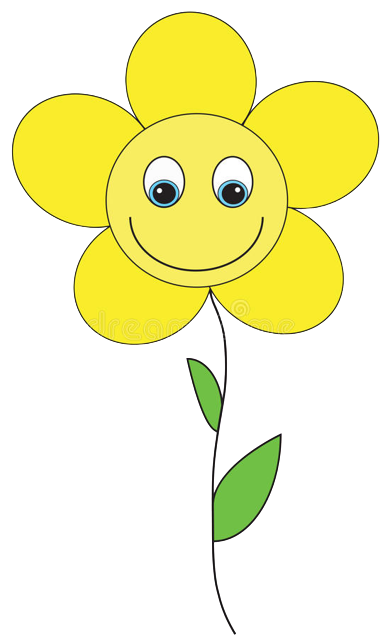 17 : 2
19 : 5
34 : 6
16 : 6
19 : 7
= 8 (dư 1)
= 2 (dư 4)
= 3 (dư 4)
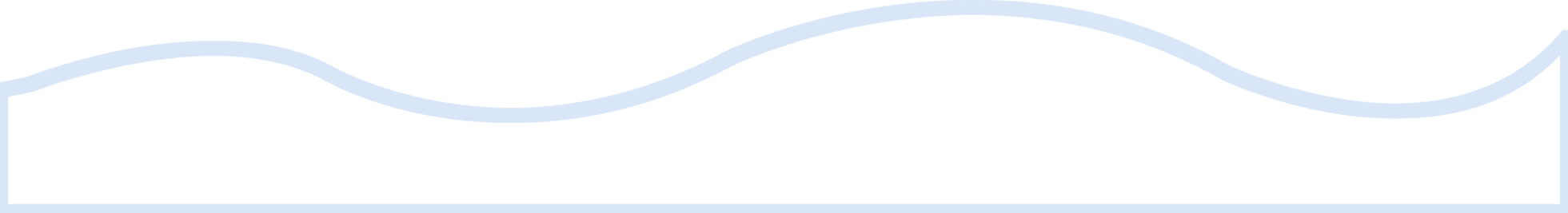 = 5 (dư 4)
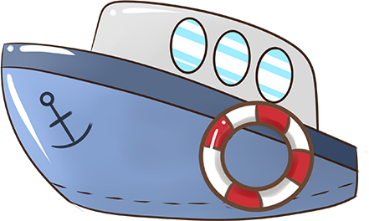 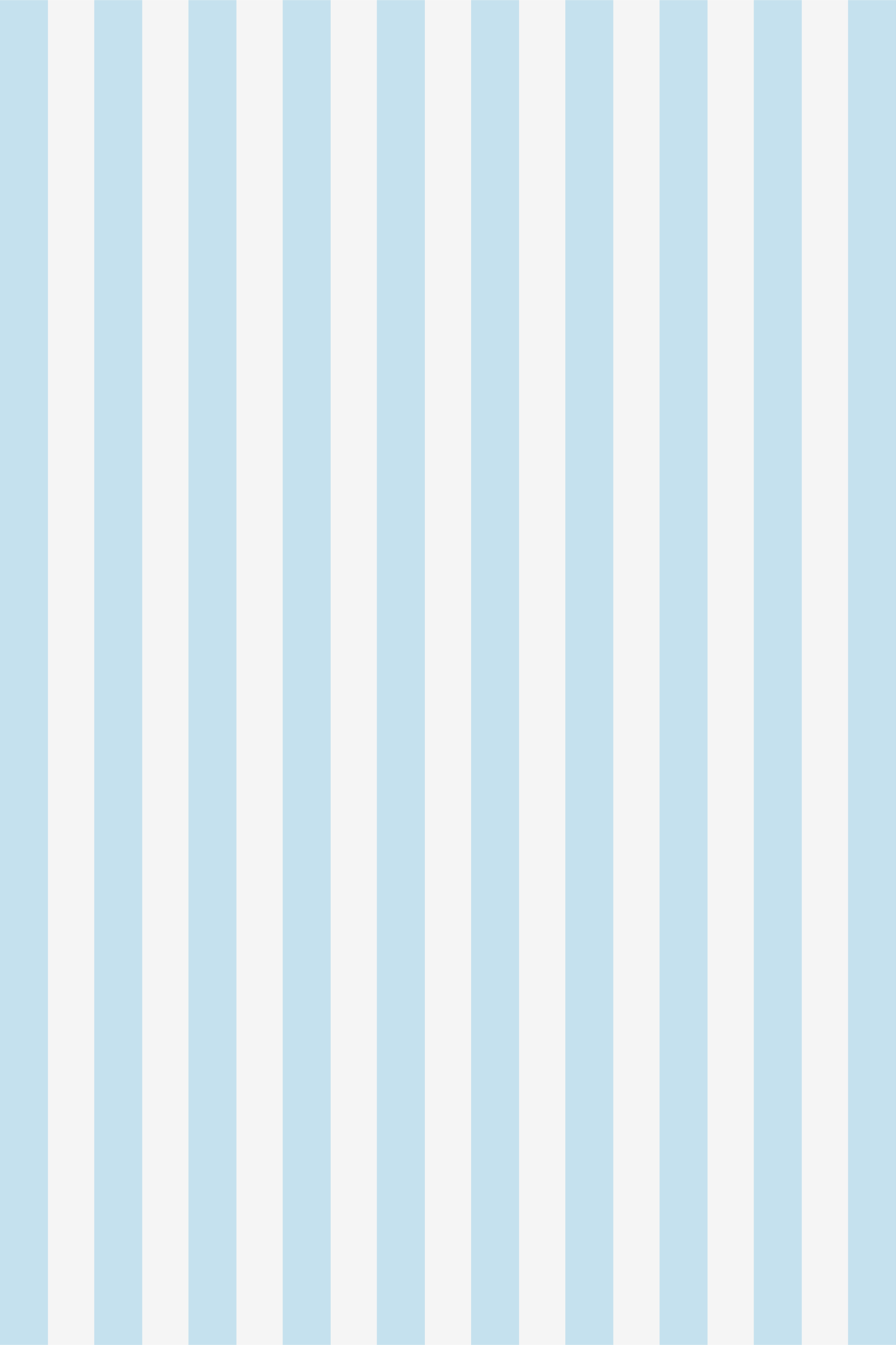 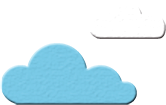 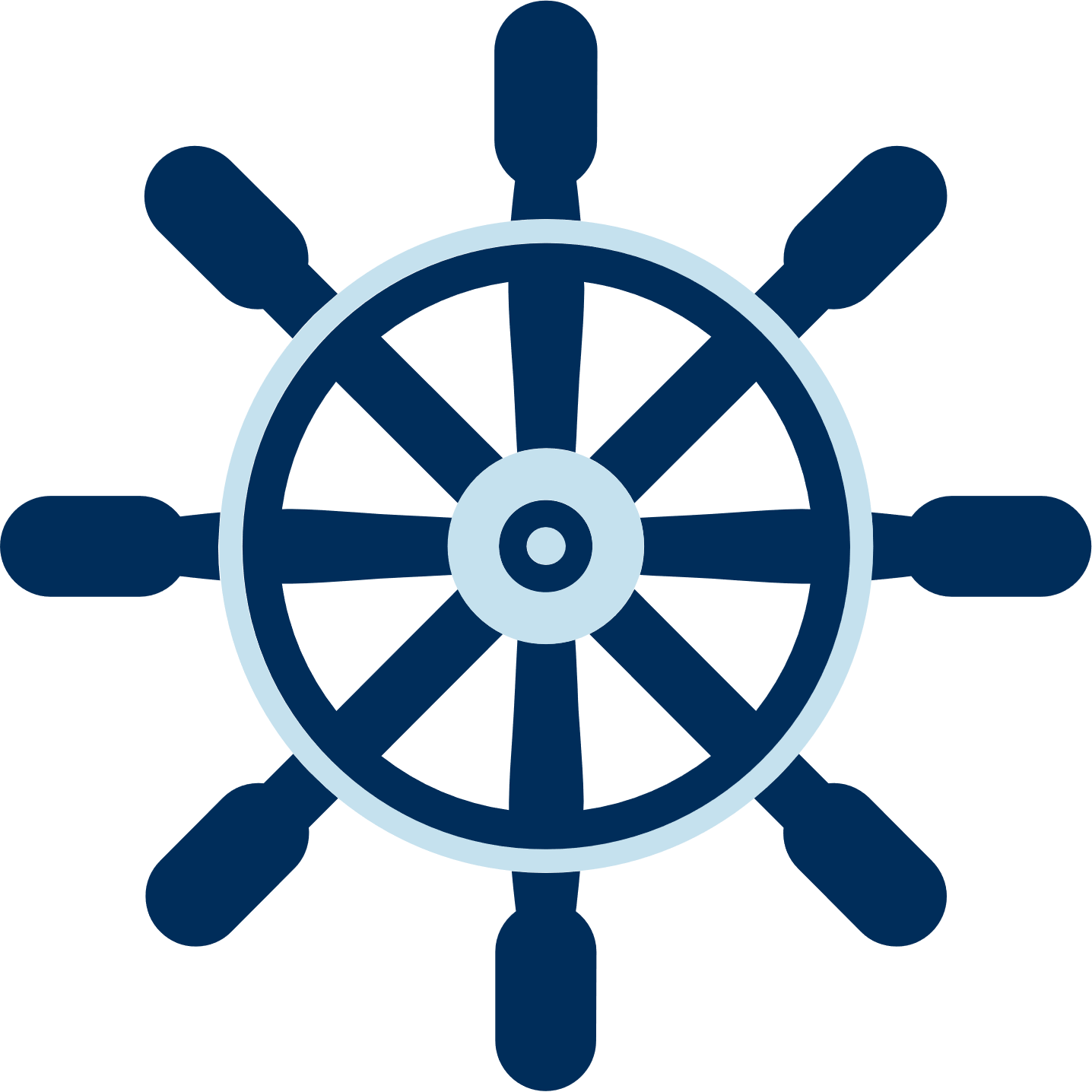 Rô-bốt chia 56 con cá vào các rổ, mỗi rổ 8 con cá. Hỏi Rô-bốt chia được bao nhiêu rổ cá như vậy?
3
Bài giải:
Rô-bốt chia được số rổ cá là:
56 : 8 = 7 (rổ)
Đáp số: 7 rổ cá
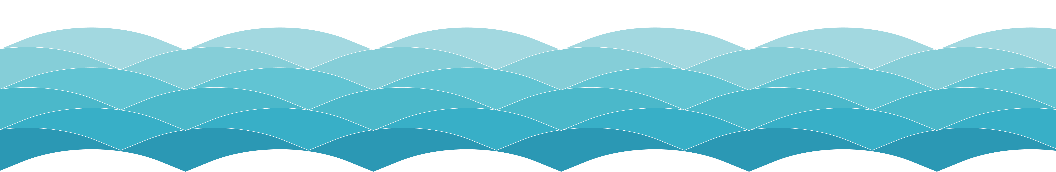 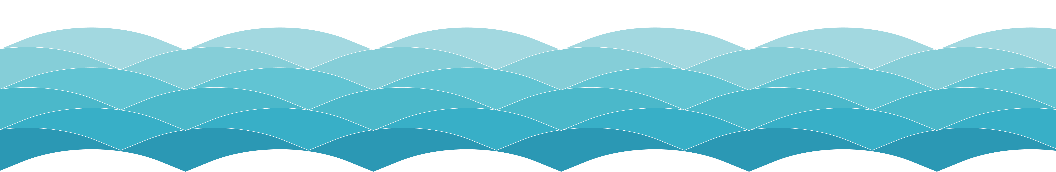 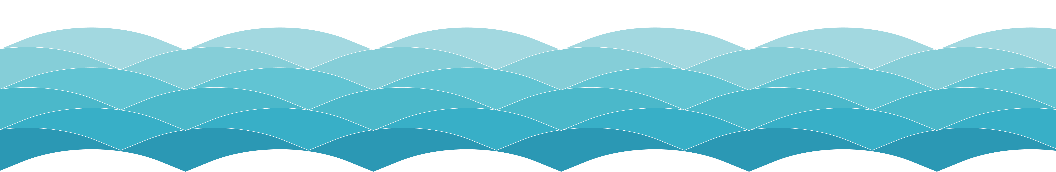 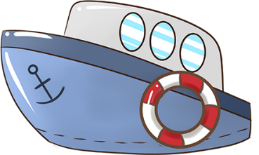 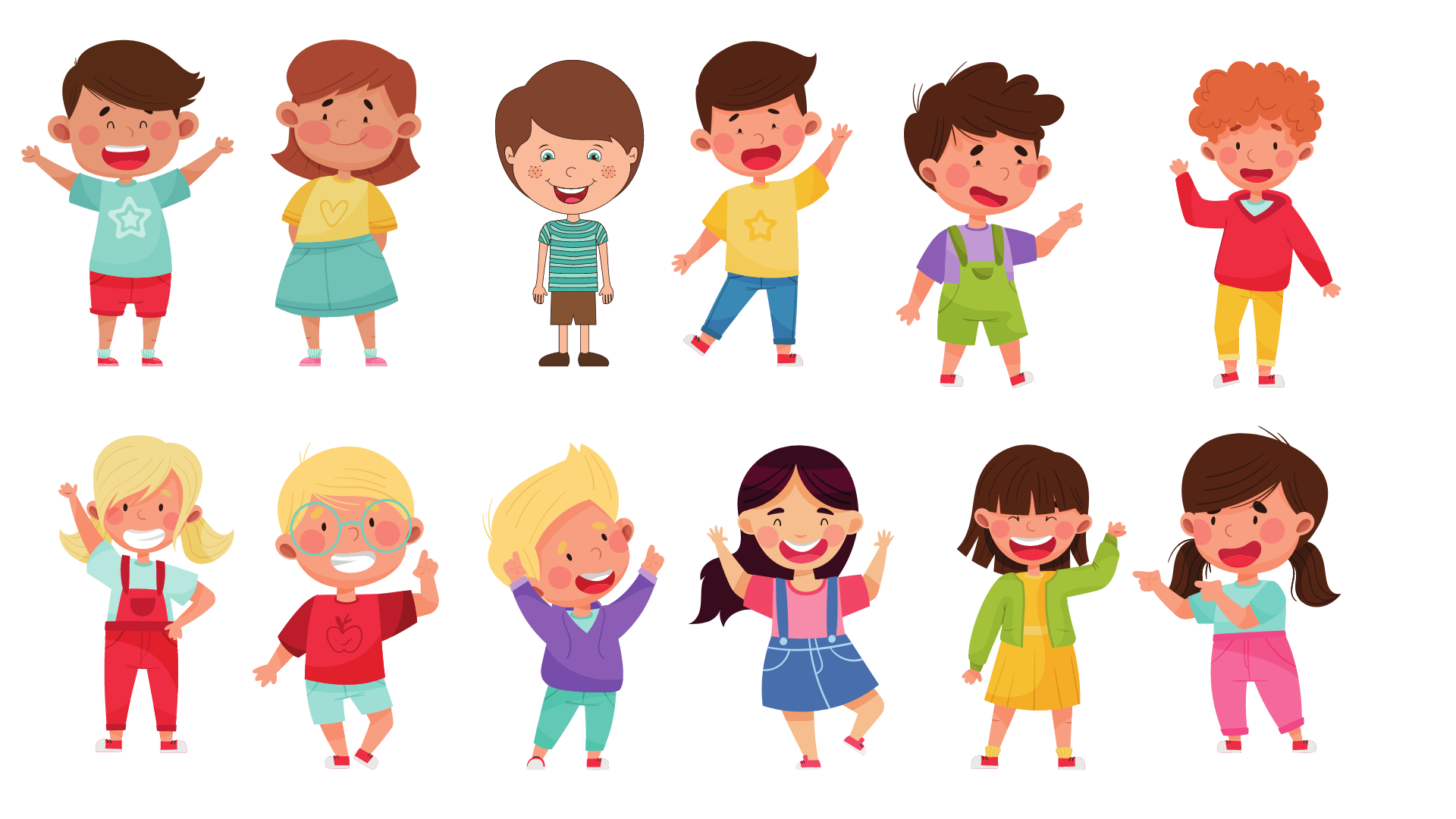 Vận dụng
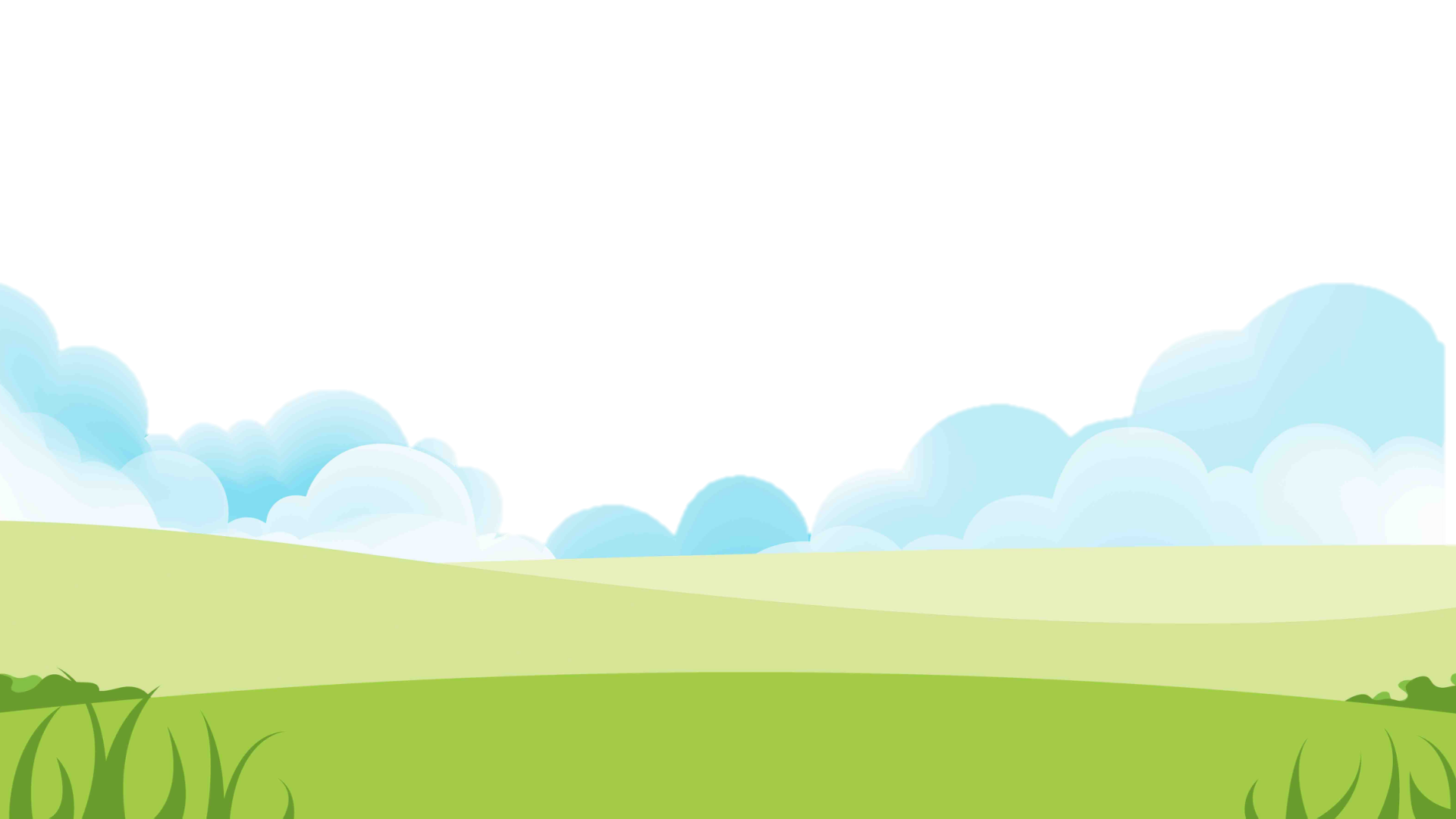 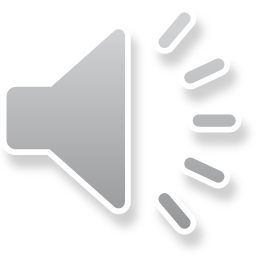 Lan thực hiện phép chia sai vì số dư lớn hơn số chia.
530 + 56
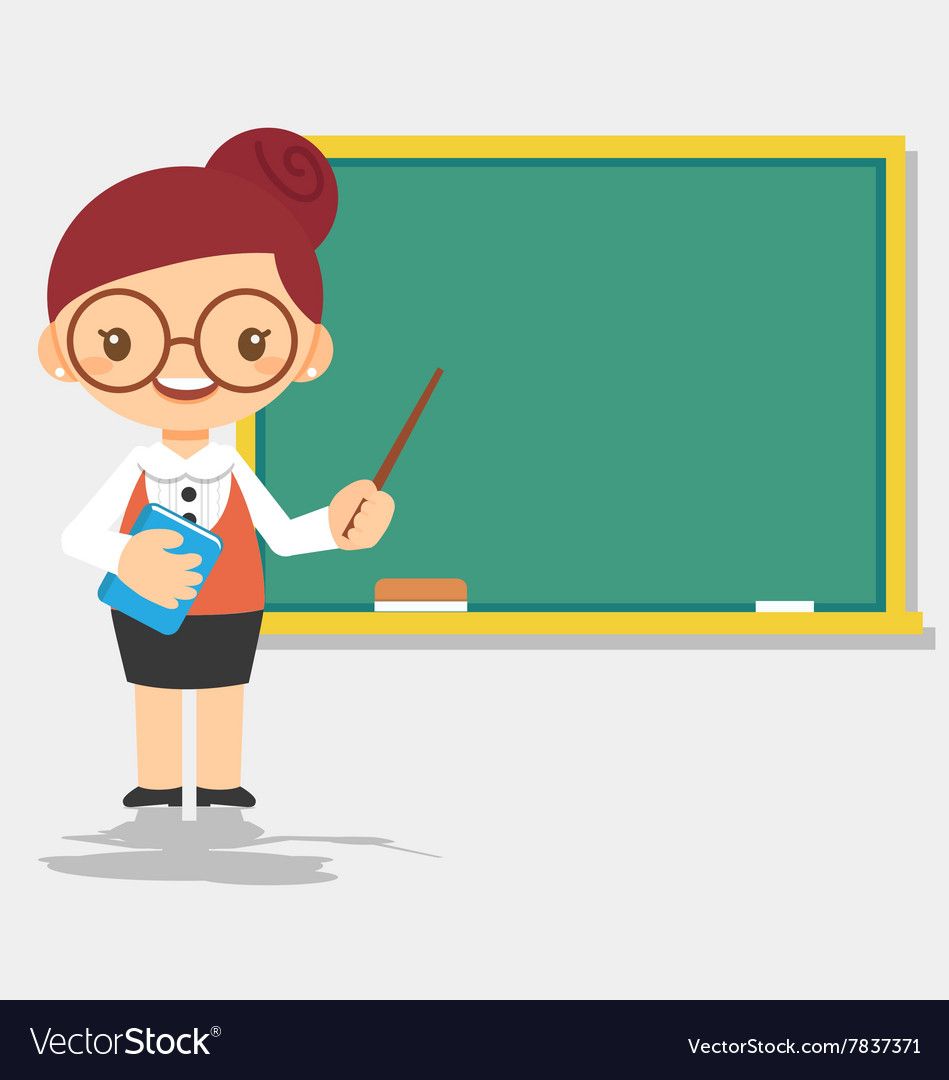 Lan thực hiện phép chia 49 : 8 = 5 (dư 9). Hỏi bạn Lan thực hiện phép tính đã đúng chưa? Vì sao?
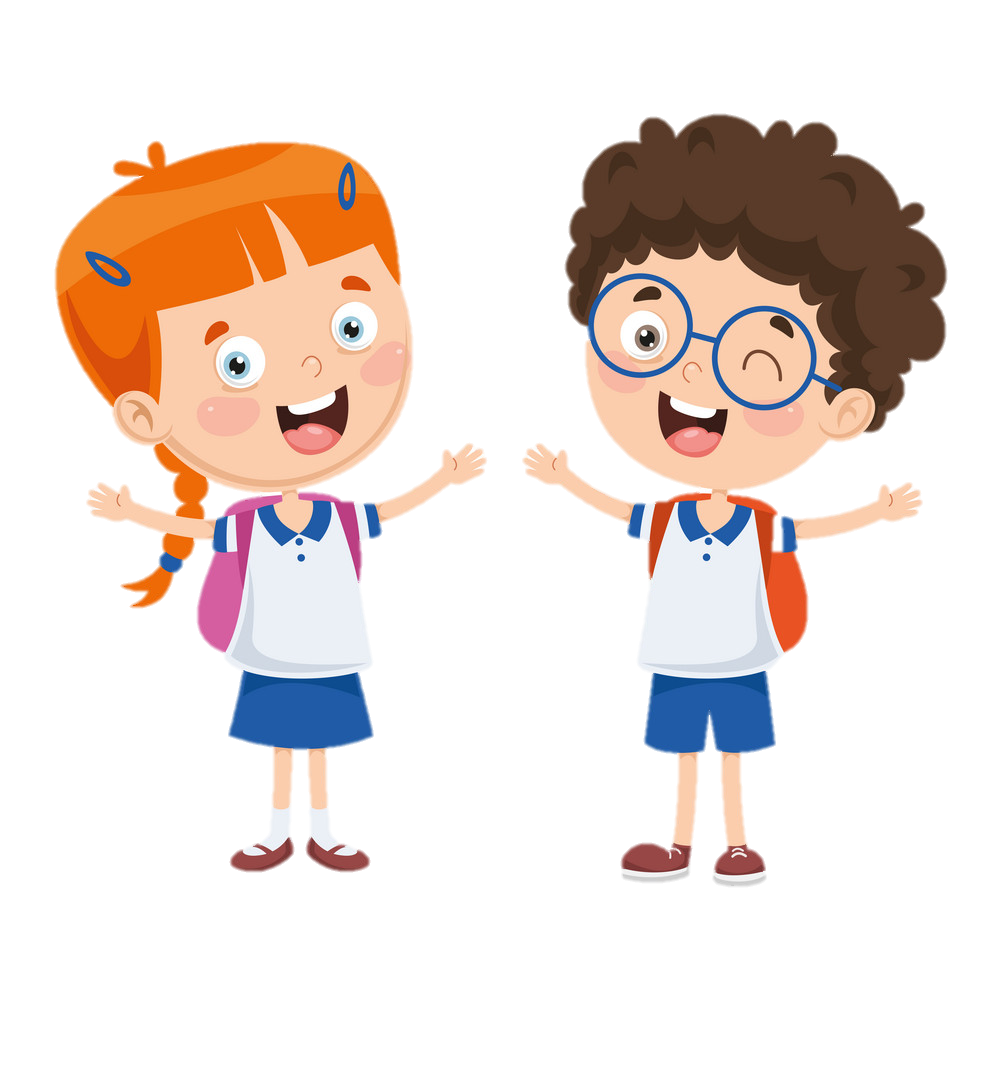 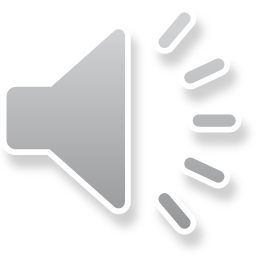 May được nhiều nhất 5 bộ quần áo và còn dư 2 mét vải.
530 + 56
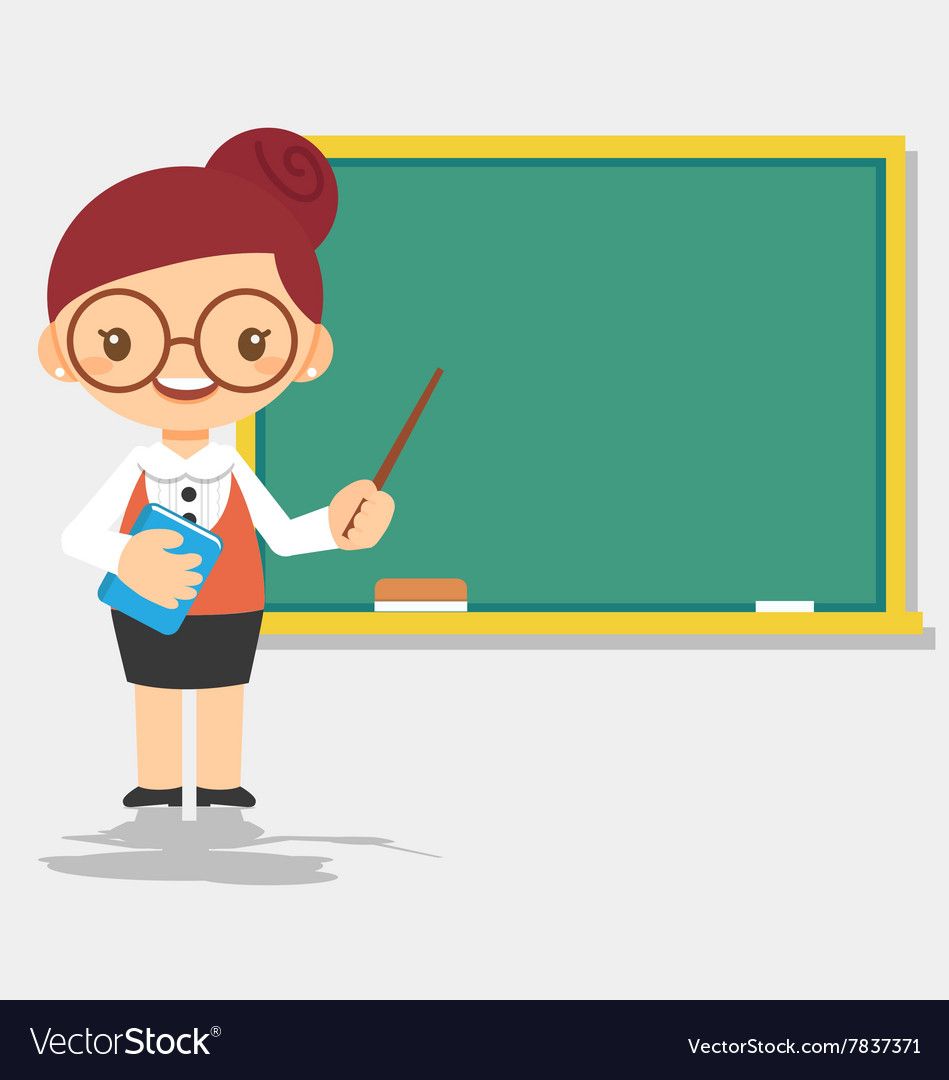 Có 17m vải đem may quần áo. Mỗi bộ quần áo hết 3m vải. Hỏi may được nhiều nhất bao nhiêu bộ quần áo và thừa bao nhiêu mét vải?
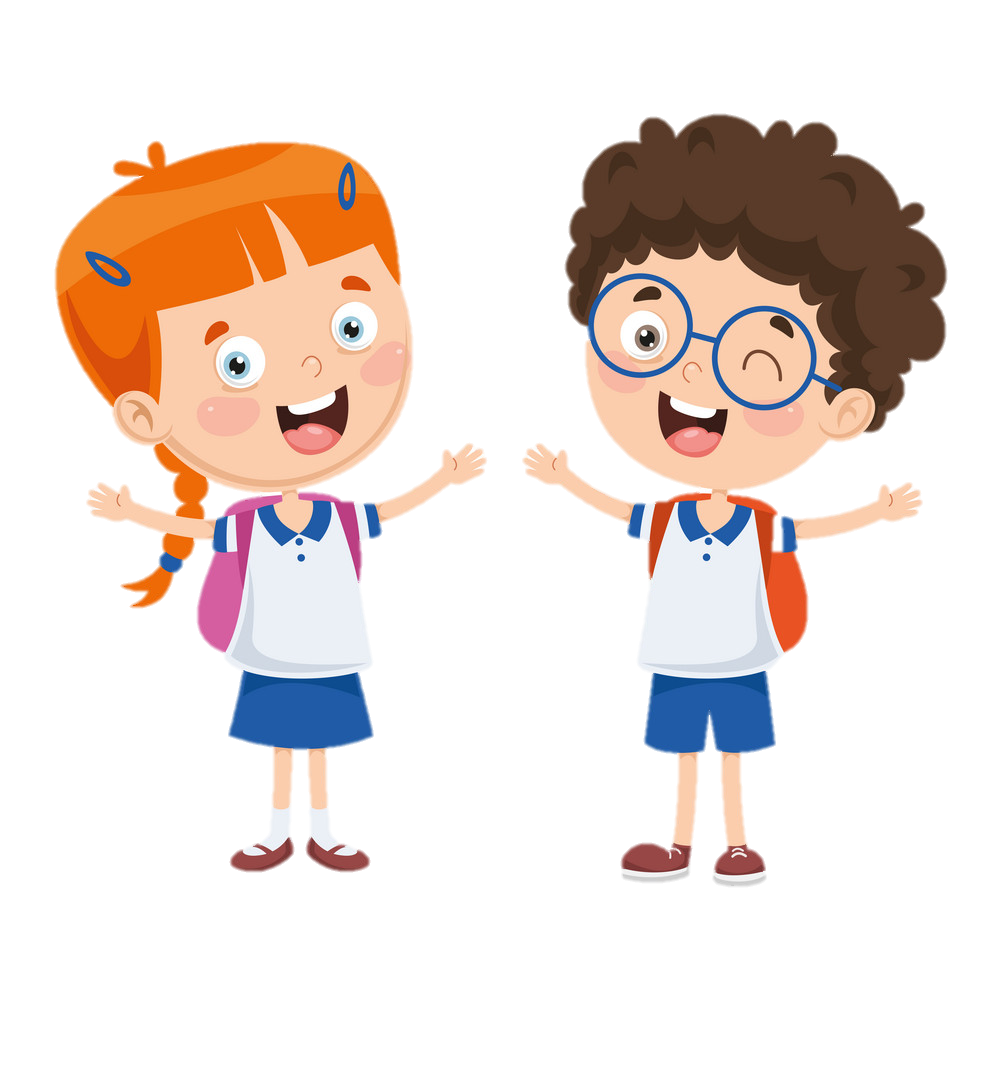 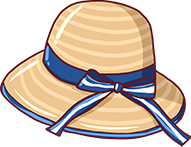 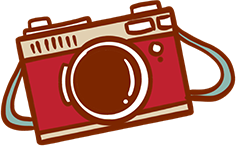 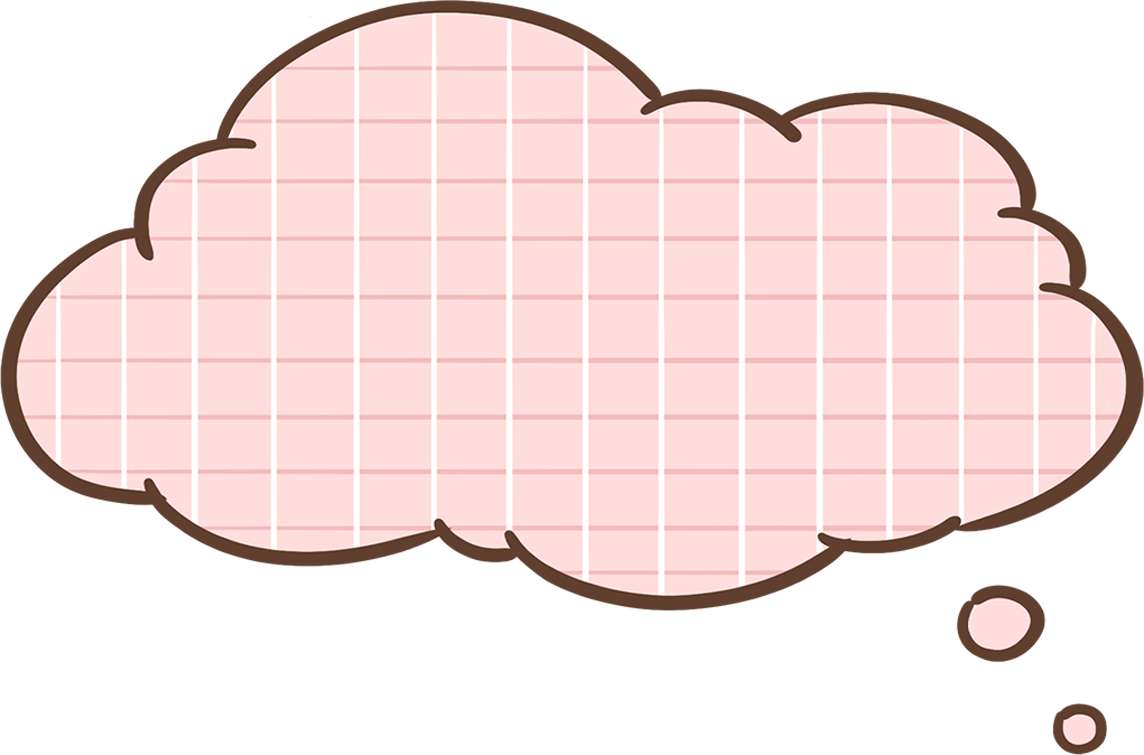 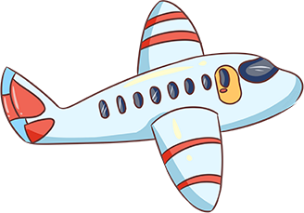 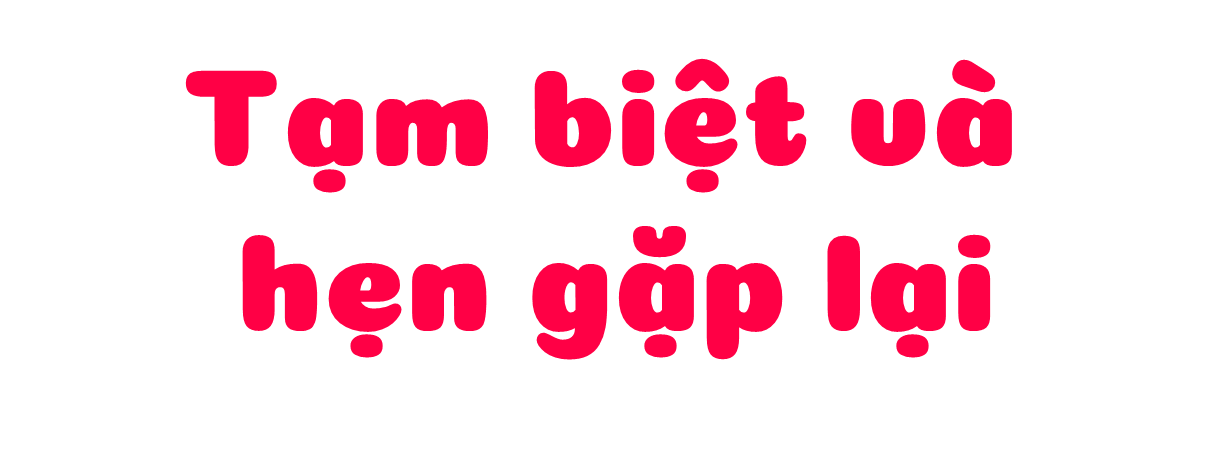 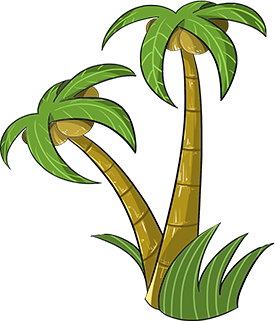 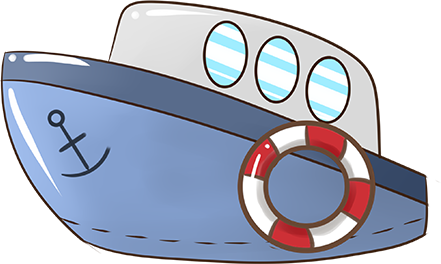 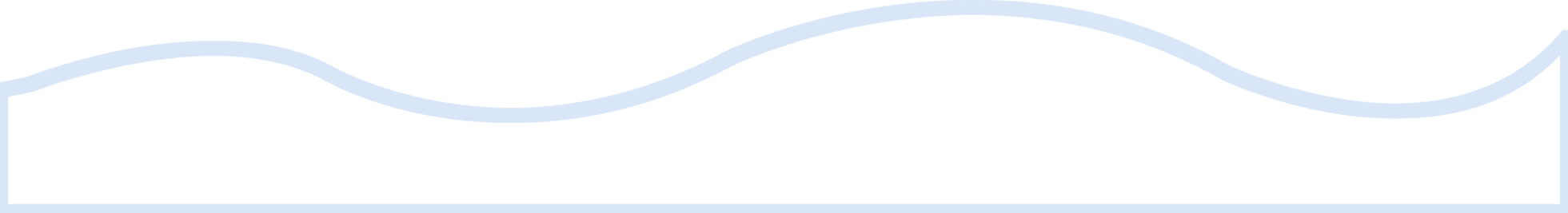 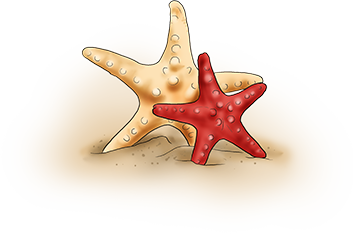